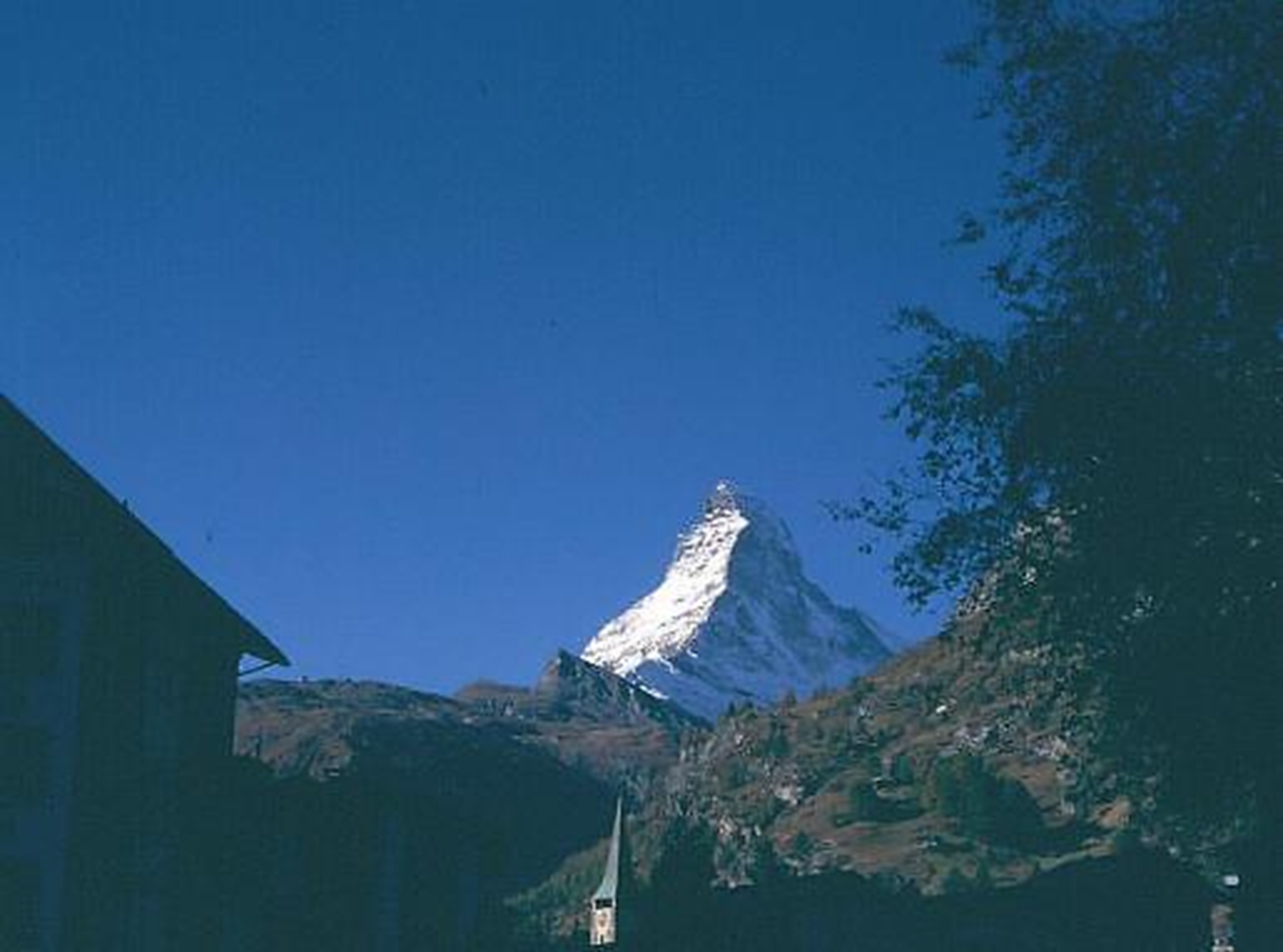 100 Alpenbilder
gescannte Dias von 3D-Stereobildpaaren,
alle datenreduziert!
Alpenbilder
Kamera: 2 x Contax 159, 2 x Rolleiflex 6002
Optik: Zeiss, Rollei
Film: Kodachrome 25+64,
Fujichrome Velvia
alle Mittelformat-Bilder mit Stativ und Spiegelvorauslösung
Die optische Qualität der Originaldias ist hier natürlich
nicht vermittelbar!
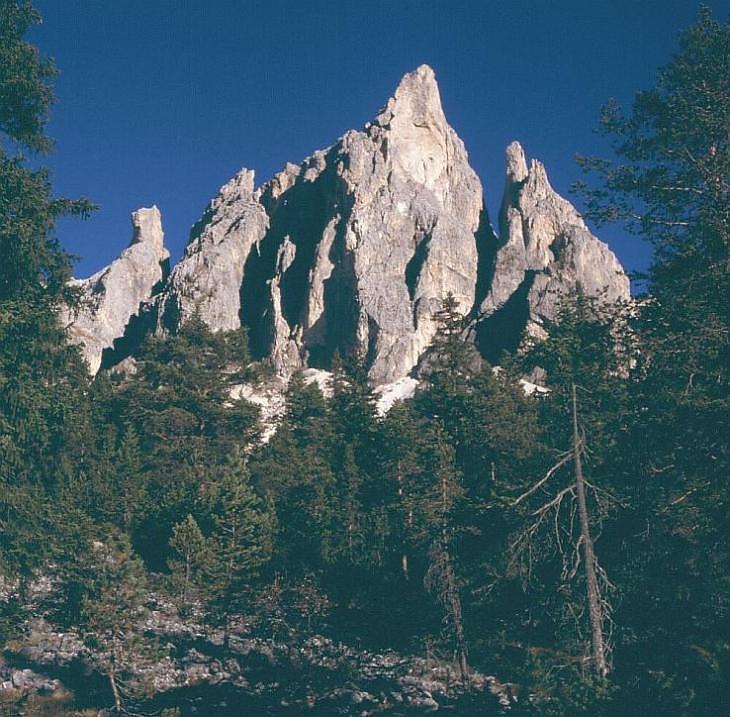 Italien, Dolomiten, Rosengarten,
im Vajolet-Tal
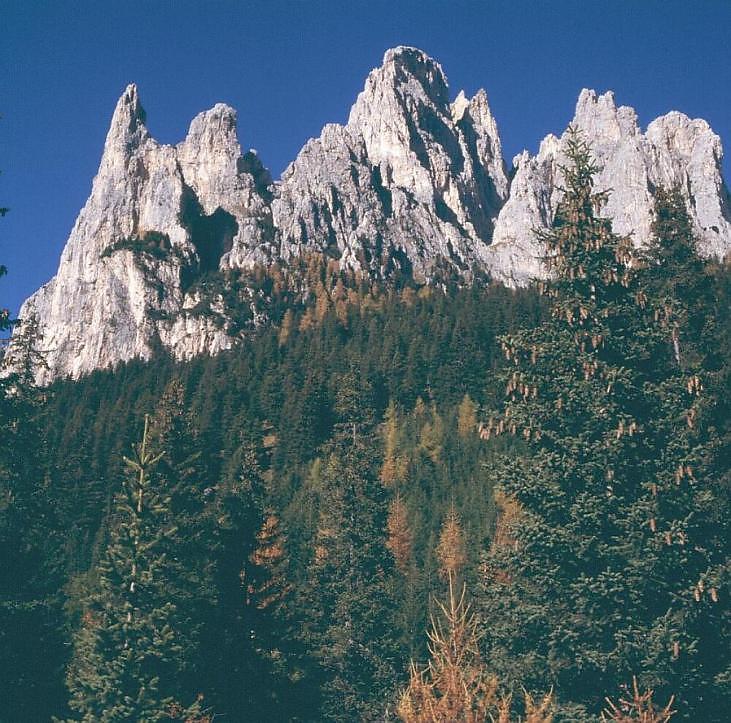 Italien, Dolomiten, Rosengarten,
im Vajolet-Tal
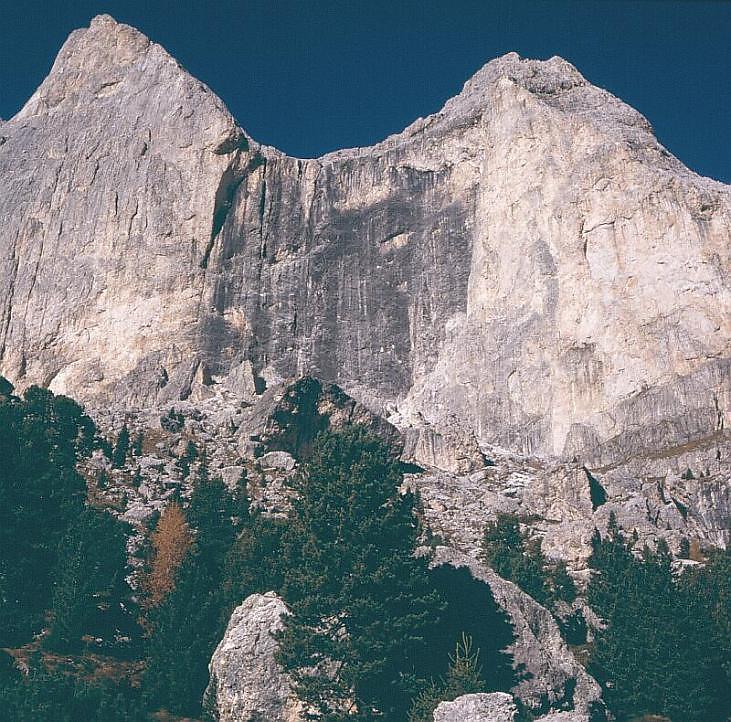 Italien, Dolomiten, Rosengarten,
im Vajolet-Tal
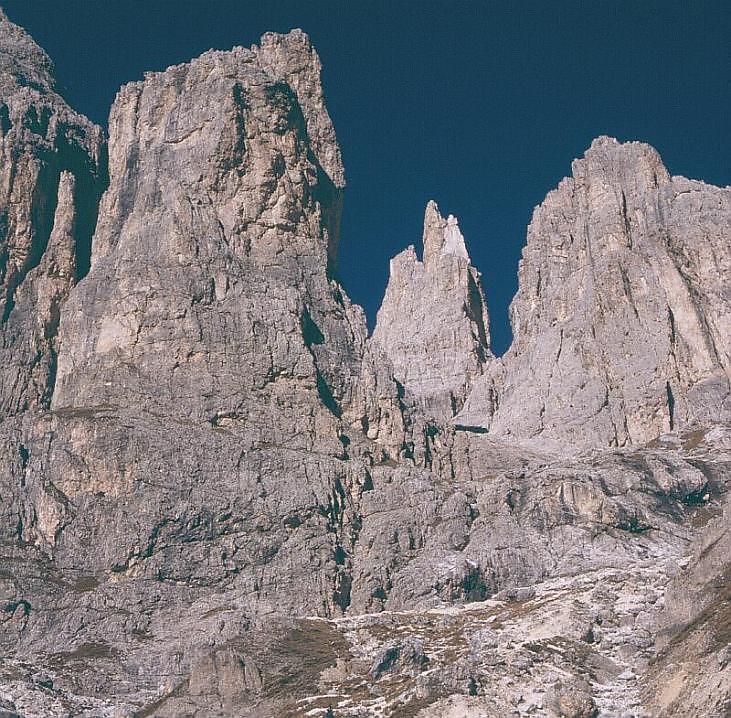 Italien, Dolomiten, Rosengarten,
im Vajolet-Tal
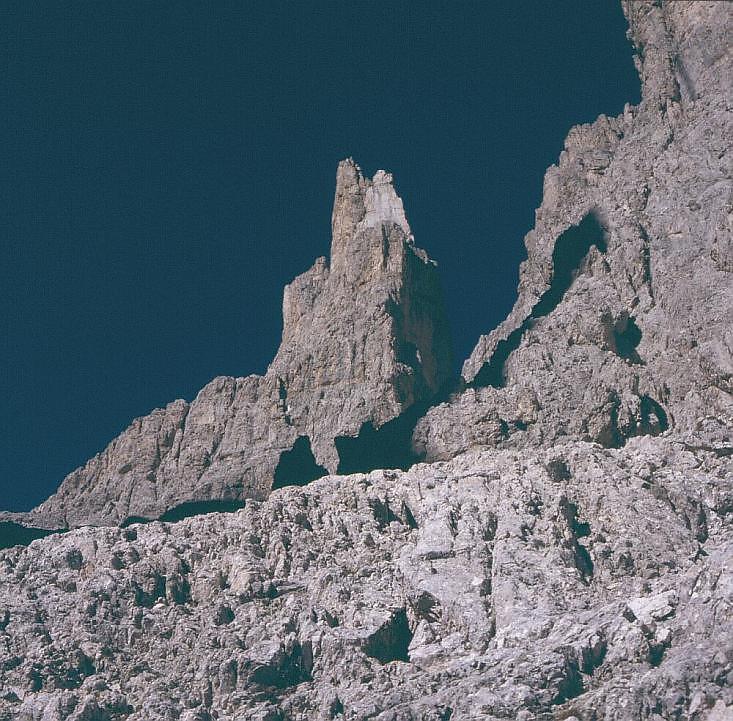 Italien,
Dolomiten, Rosengarten,
Vajolettürme
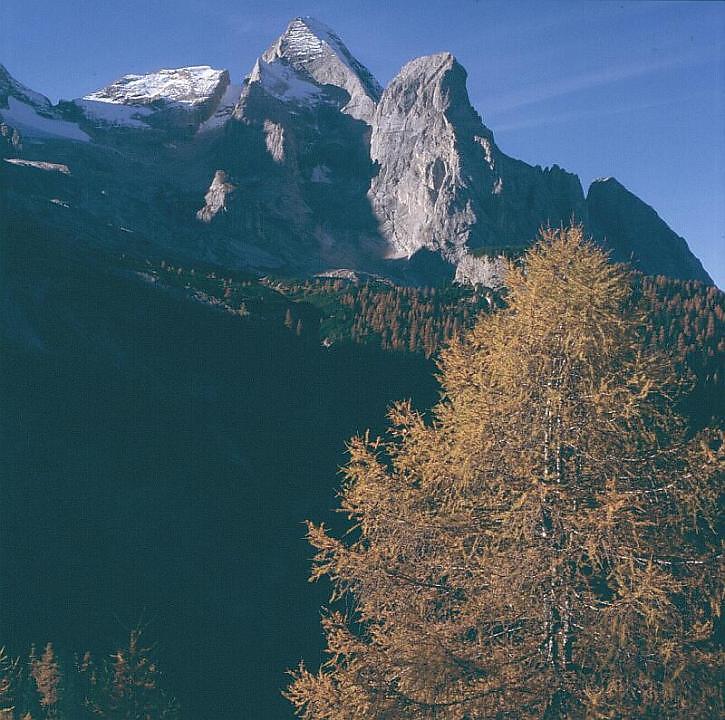 Italien,
Dolomiten,
Fedaia-Pass,
Großer Vernel
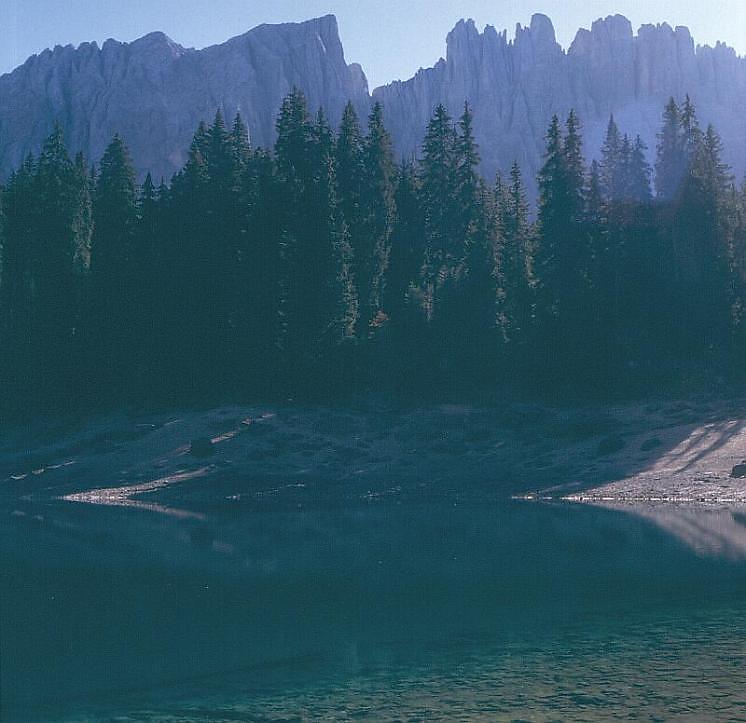 Italien,
Dolomiten,
Karer-Pass,
Karersee und Latemar
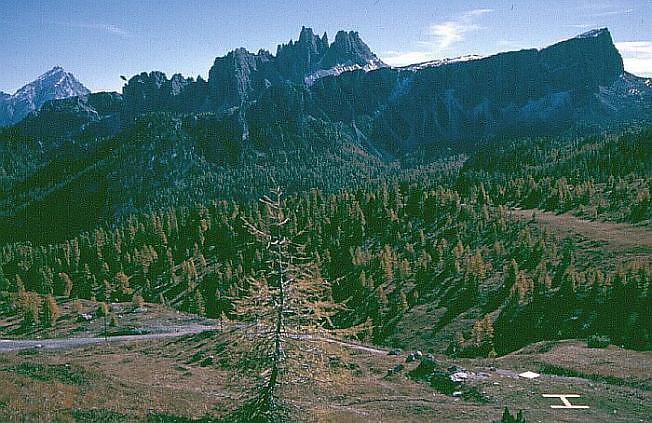 Italien,
Dolomiten,
Falzarego-Pass,
Averau, Giusella,
Antelao
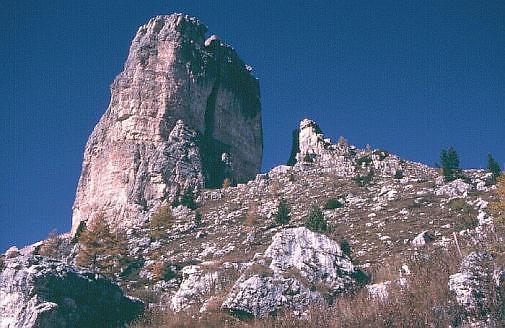 Italien,
Dolomiten,
Falzarego-Pass,
Torre Grande
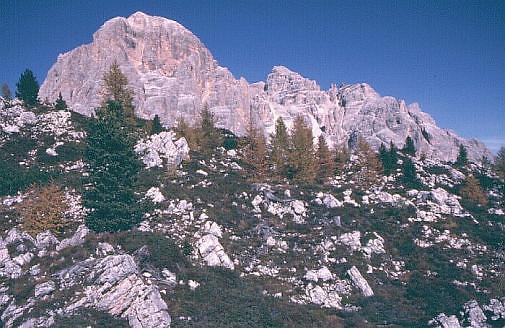 Italien,
Dolomiten,
Falzarego-Pass,
Tofana
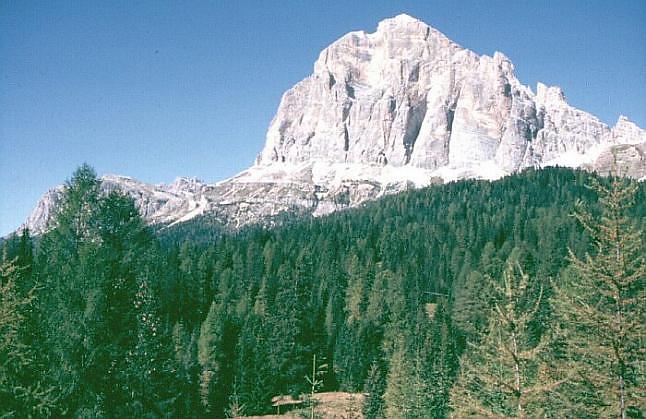 Italien,
Dolomiten,
Cortina d´Ampezzo,
Tofana
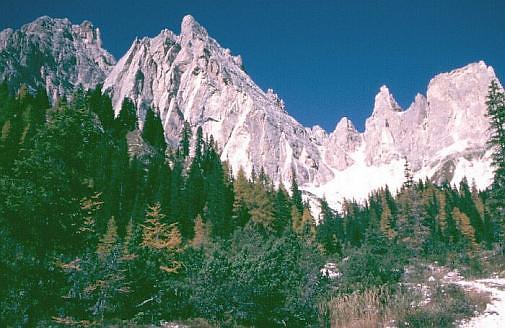 Italien,
Dolomiten,
Cortina d´Ampezzo,
Monte Cristallo
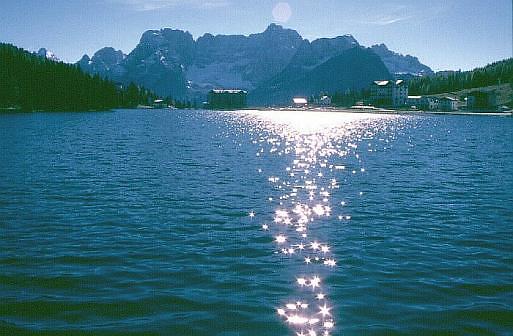 Italien,
Dolomiten,
Cortina d´Ampezzo,
Misurina-
See,
Sorapis
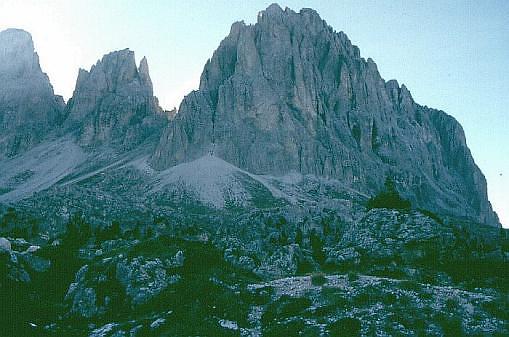 Italien,
Dolomiten,
Sellapass,
Langkofel
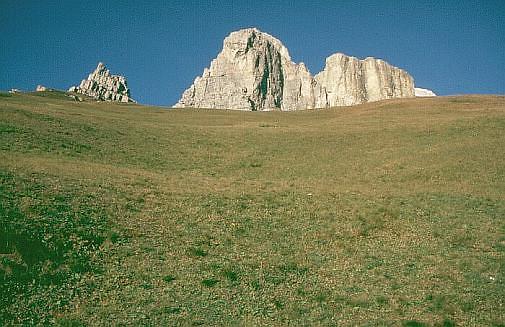 Italien,
Dolomiten,
Sellapass,
Sella
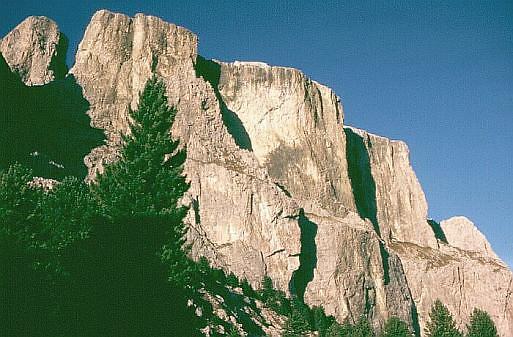 Italien,
Dolomiten,
Sellapass,
Sella
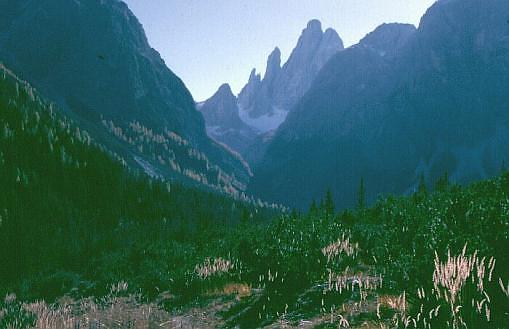 Italien,
Dolomiten,
Sextener-dolomiten,
Fischleintal,
Zwölfer-kofel
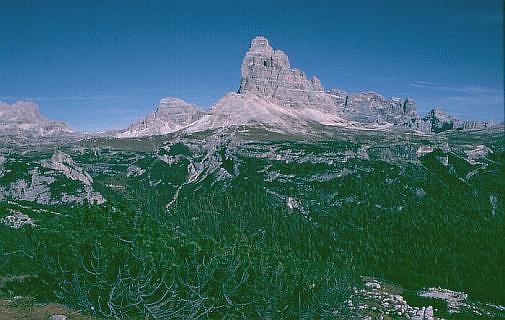 Italien,
Dolomiten,
Sextener-dolomiten,
Monte Piano,
Westliche Zinne
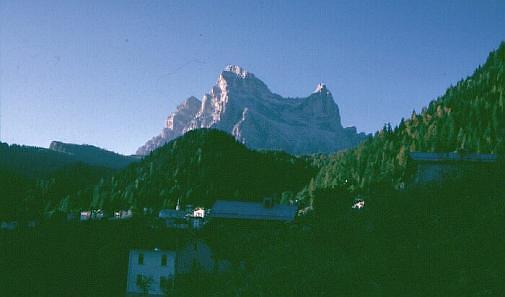 Italien,
Dolomiten,
Forcella-   Cibiana,
Zoppe di
Cadore,
Monte Pelmo
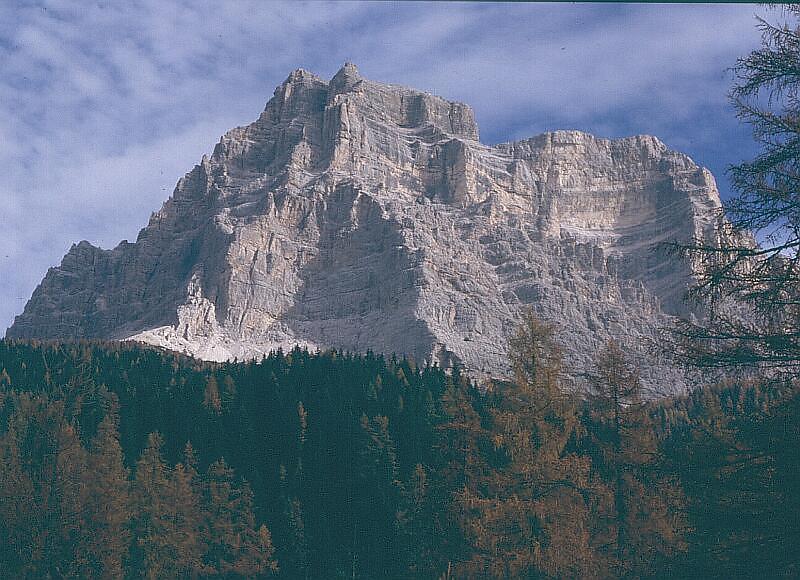 Italien,
Dolomiten,
Forcella-   Staulanza,
Monte Pelmo
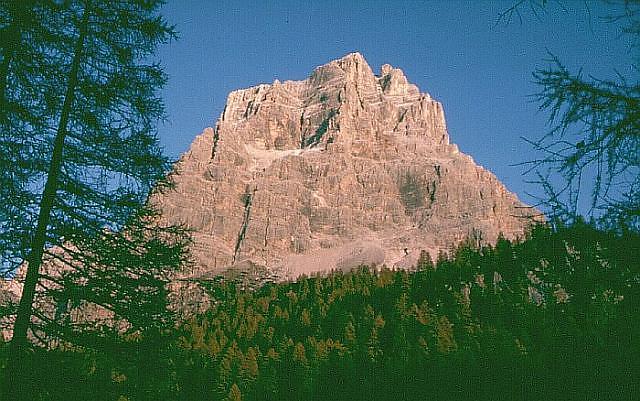 Italien,
Dolomiten,
Forcella-   Staulanza,
Monte Pelmo
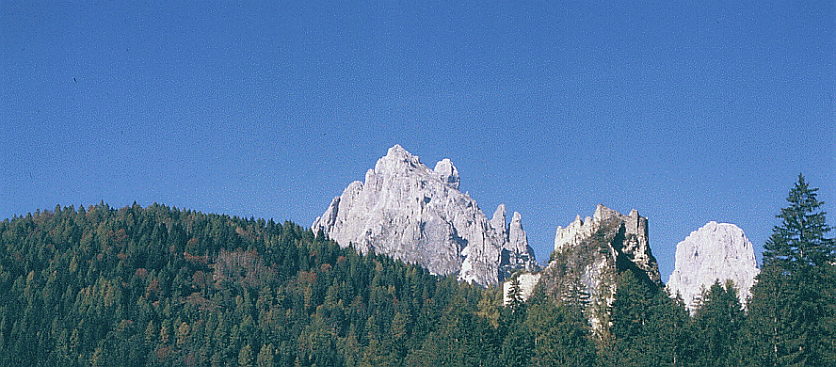 Italien,
Dolomiten,
Pala,
Castel-pietra
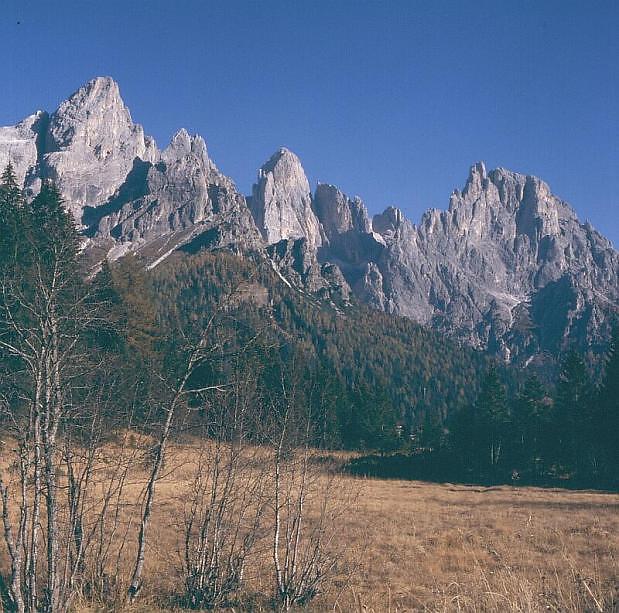 Italien,
Dolomiten,
Pala,
Rosetta,
Pala di
San
Martino
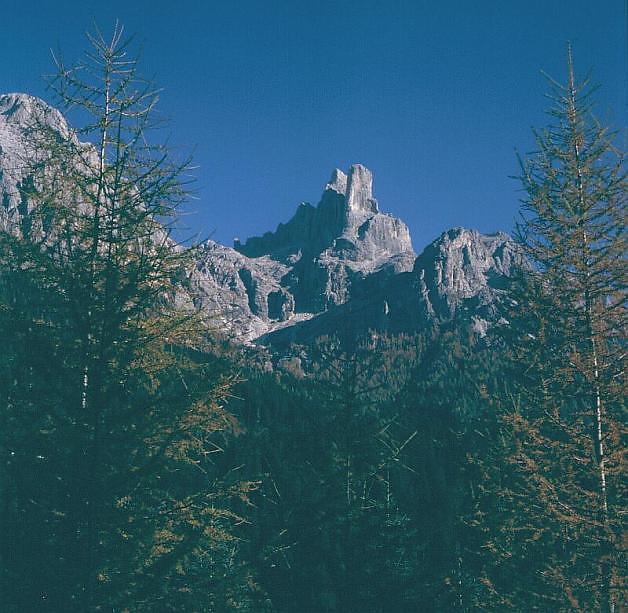 Italien,
Dolomiten,
Pala,
Sass Maor,
Cima della Madonna
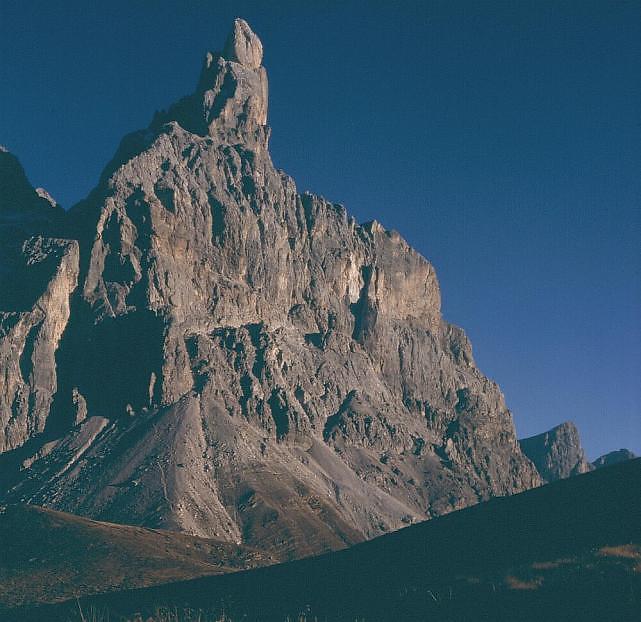 Italien,
Dolomiten,
Pala,
Cimone della Pala
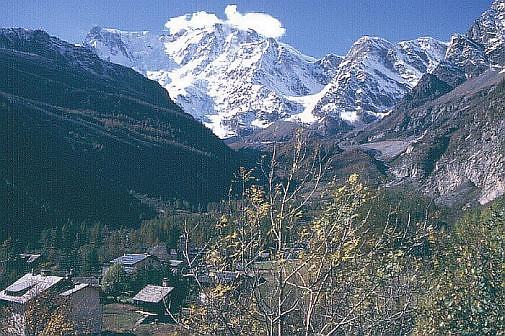 Italien,
Simplon,
Macugnaga,
Monte Rosa
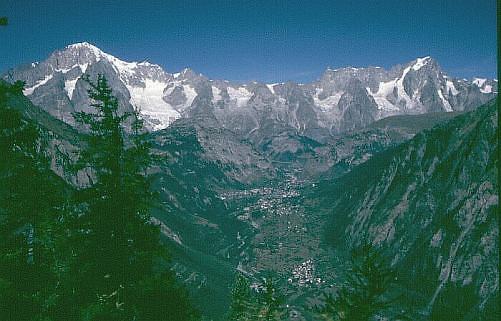 Italien,
Aostatal,
Courmayeur,
Mont Blanc und
Grandes Jorasses
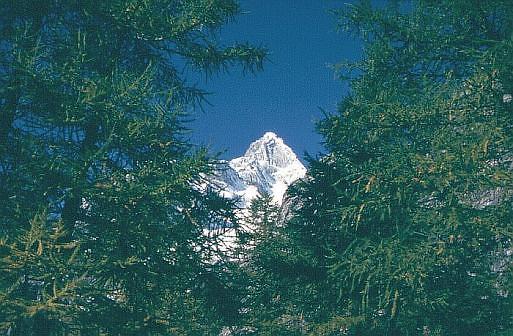 Italien,
Aostatal,
Courmayeur,
Grandes Jorasses
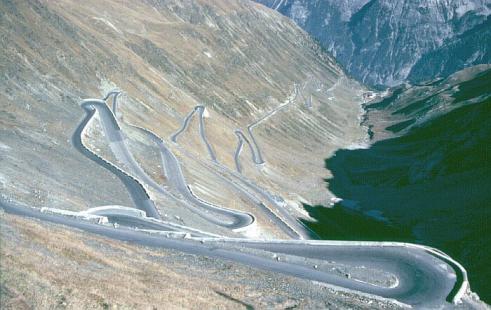 Italien,
Bormio,
Stilfser Joch
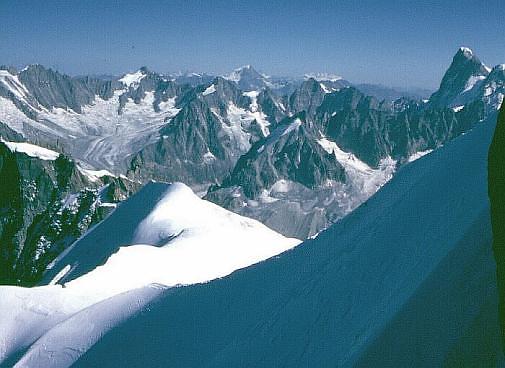 Frankreich,
Chamonix,
Aiguille du Midi,
Grandes Jorasses,
Grand Combin,
Monte Rosa
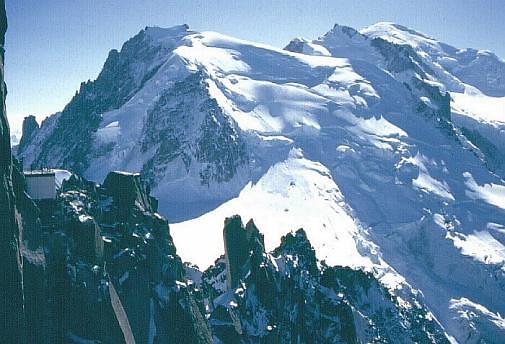 Frankreich,
Chamonix,
Aiguille du Midi,
Mont Blanc
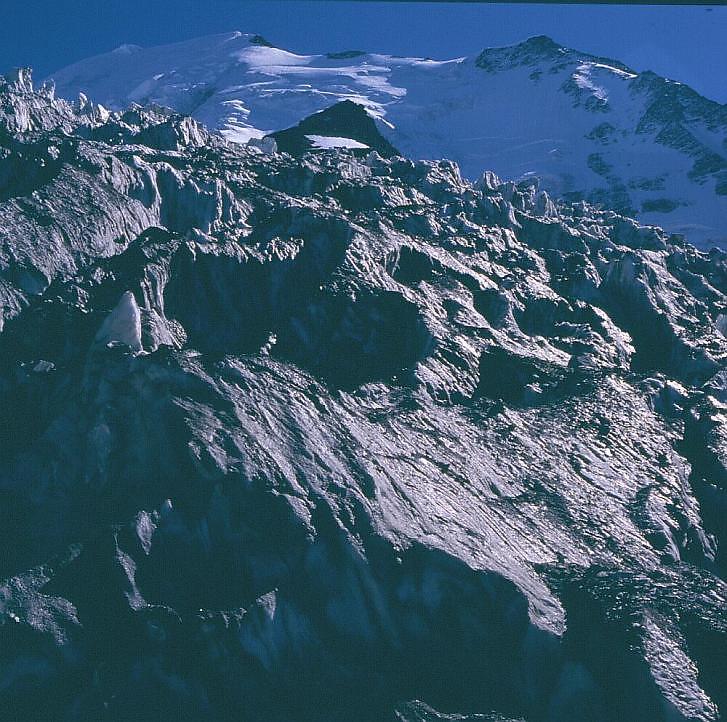 Frankreich,
Chamonix,
St. Gervais,
Le Nid d´Aigle,
Glacier und Aiguille de Bionnassay
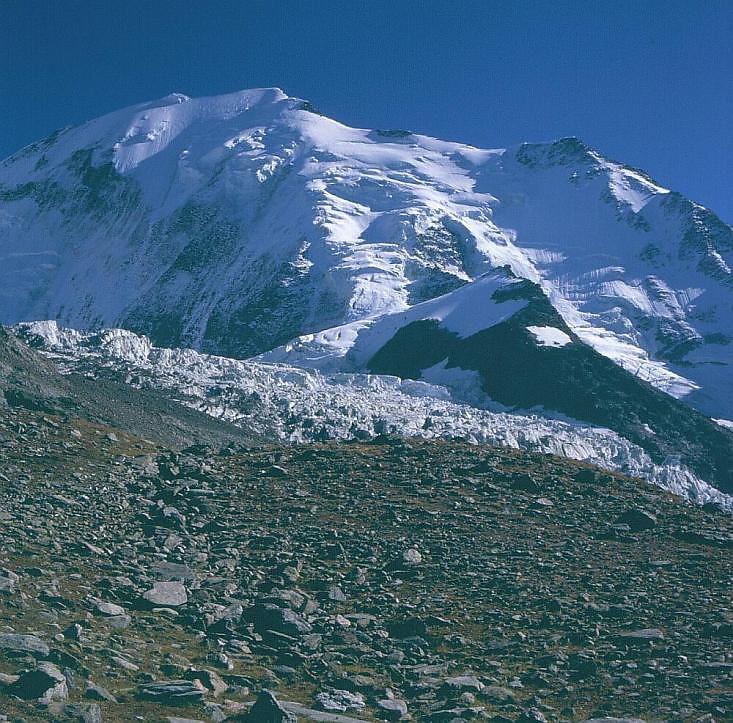 Frankreich,
Chamonix,
St. Gervais,
Le Nid d´Aigle,
Glacier und Aiguille de Bionnassay
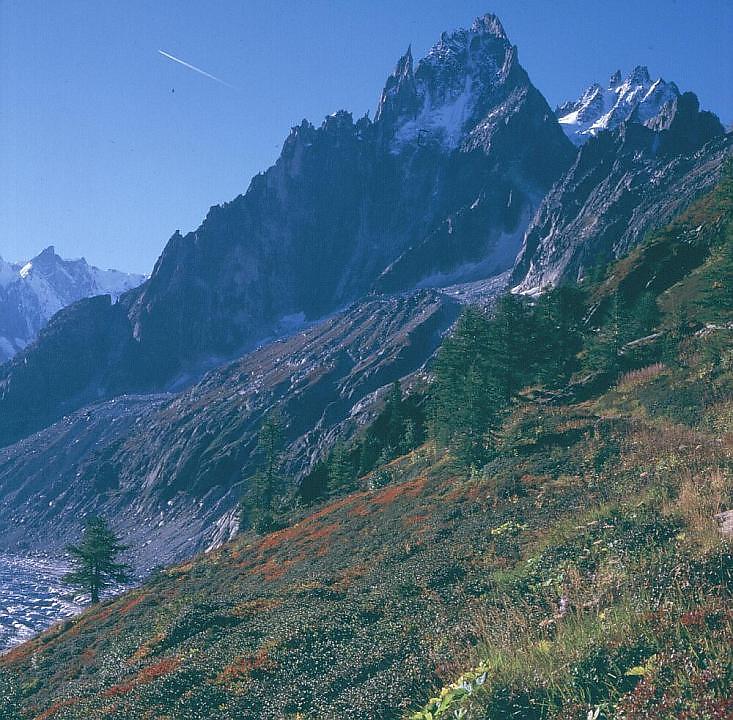 Frankreich,
Chamonix,
Montenvers,
Grandes Charmottes
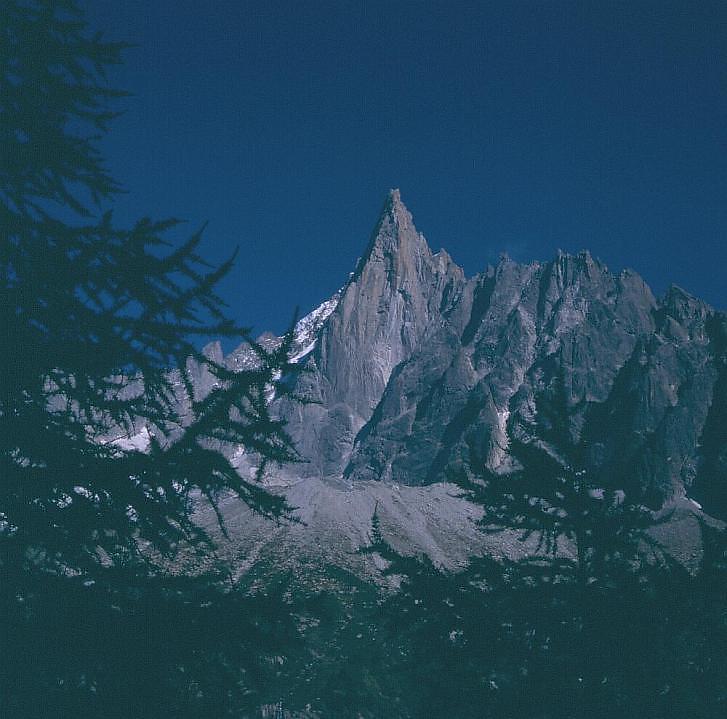 Frankreich,
Chamonix,
Montenvers,
Aiguille du Dru
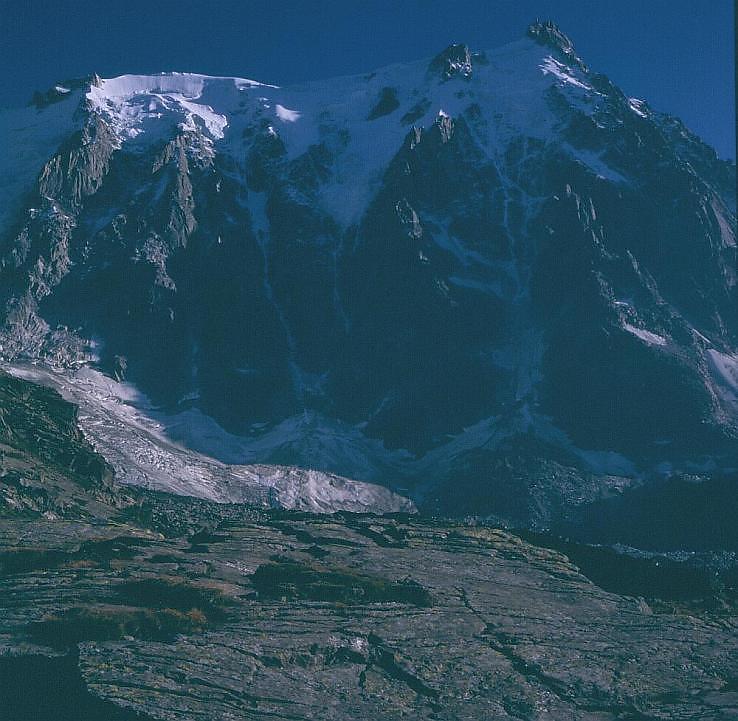 Frankreich,
Chamonix,
Aiguille du Midi
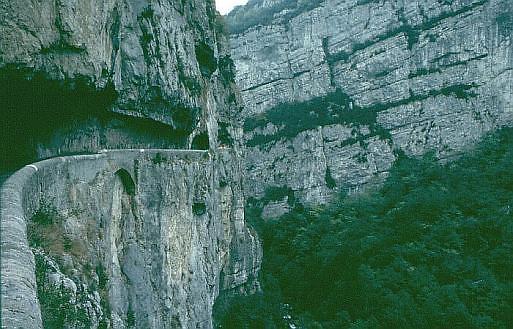 Frankreich,
Grenoble,
Vercors,
Combe Laval
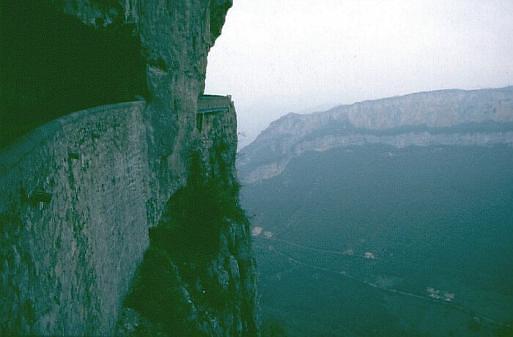 Frankreich,
Grenoble,
Vercors,
Col de la Machine
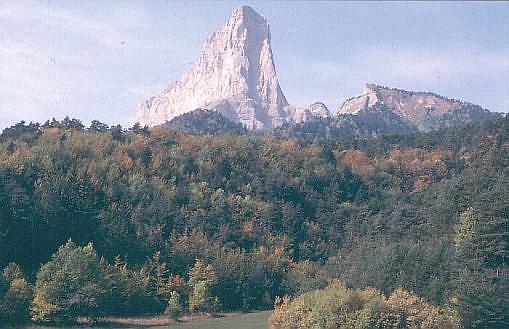 Frankreich,
Grenoble,
Vercors,
Mont Aiguille
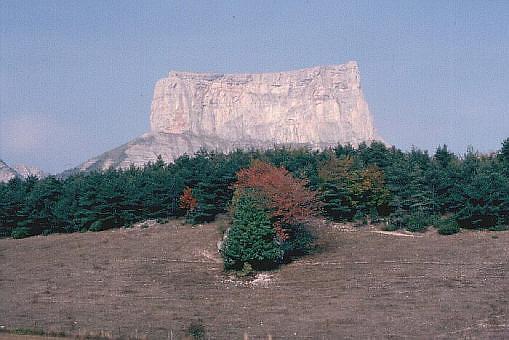 Frankreich,
Grenoble,
Vercors,
Mont Aiguille
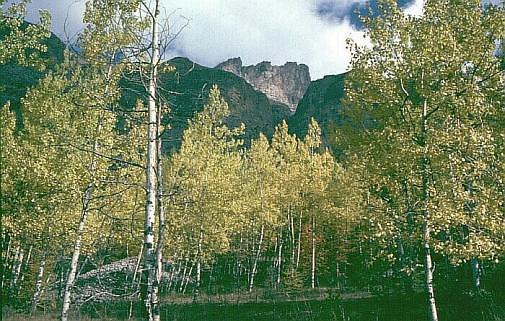 Frankreich,
am Col de la Cayolle
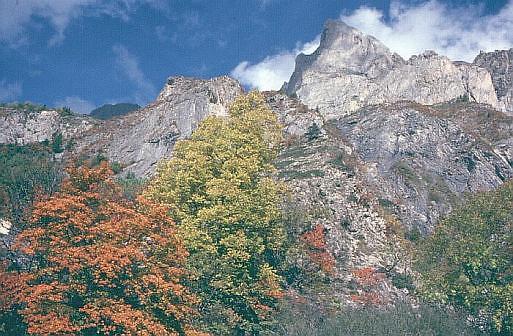 Frankreich,
am Col de
la Cayolle
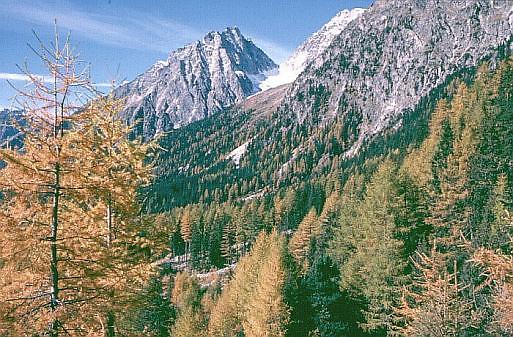 Österreich,
Staller Sattel,
Wildgall
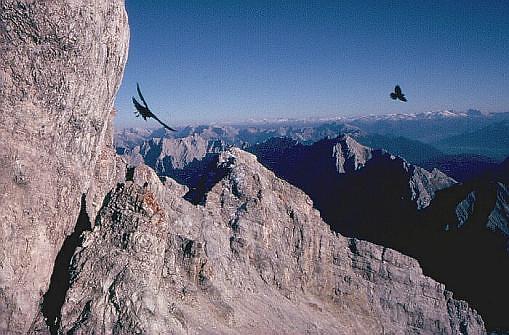 Deutschland,
Zugspitze
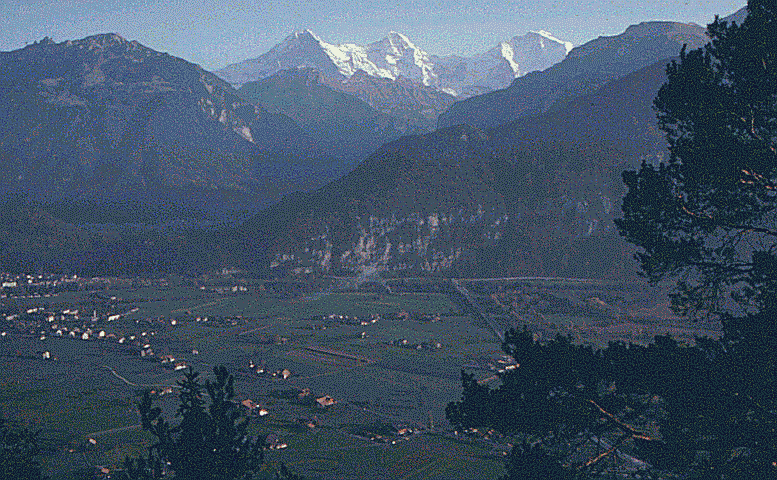 Schweiz,
Berner
Oberland,
Eiger, Mönch, Jungfrau
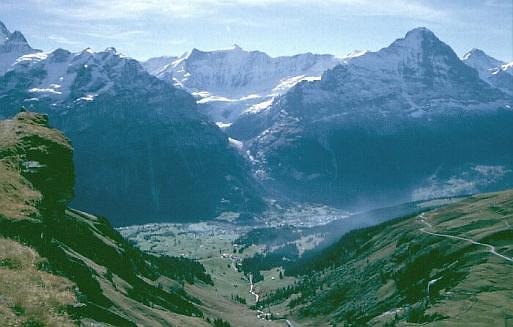 Schweiz,
Berner
Oberland,
Grindelwald
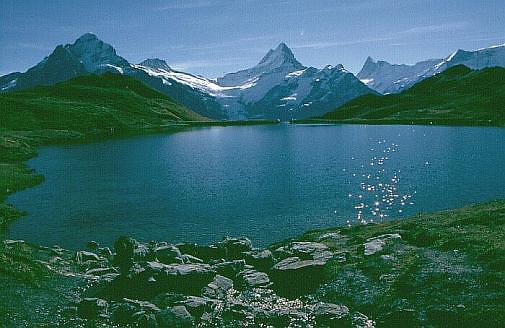 Schweiz,
Berner
Oberland,
Bachalpsee,
Schreckhorn,
Finsteraar-horn
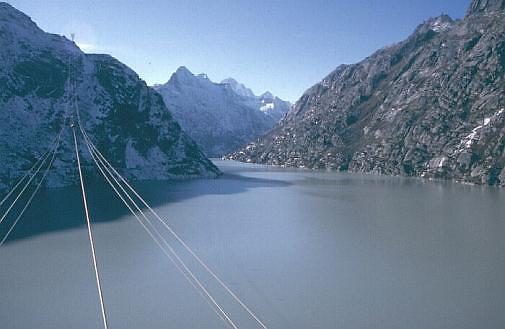 Schweiz,
Berner
Oberland,
Grimselsee
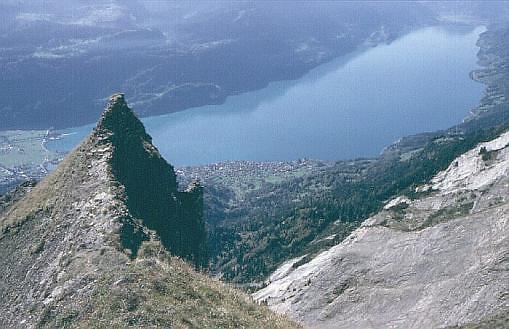 Schweiz,
Berner
Oberland,
Thunersee
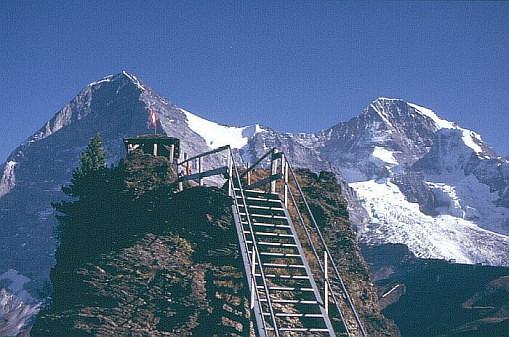 Schweiz,
Berner
Oberland,
Kleine Scheidegg,
Eiger,
Mönch
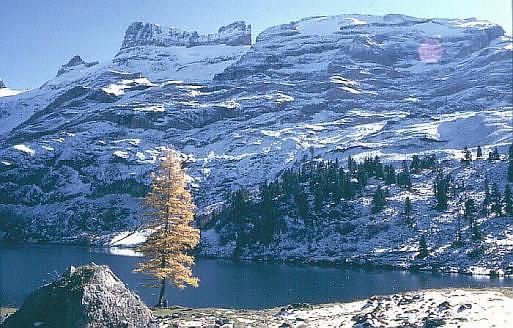 Schweiz,
Berner
Oberland,
Gental,
Engstlensee, Wenden-stöcke
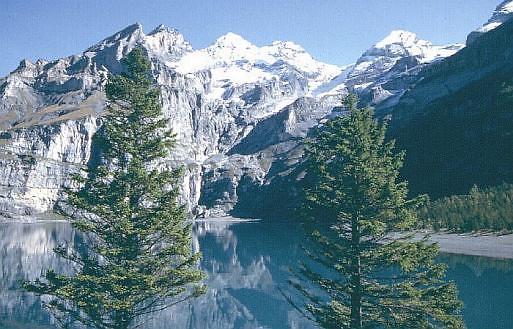 Schweiz,
Berner
Oberland,
Öschinensee, Blümlisalp
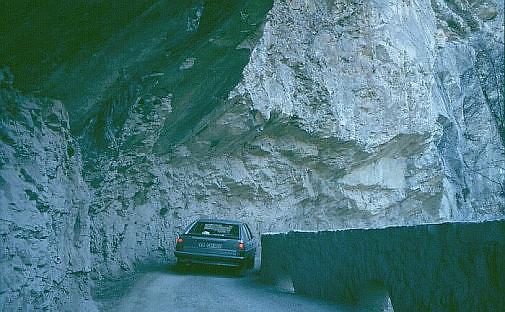 Schweiz,
Berner
Oberland,
Gasterntal
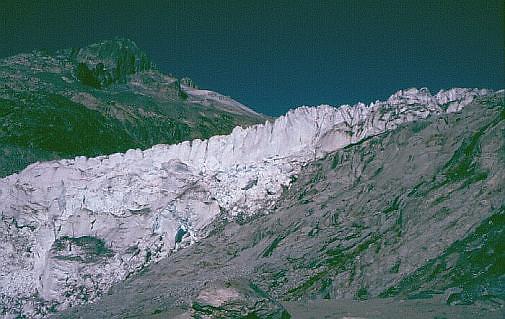 Schweiz,
Zentralschweiz,
Furkapass,
Rhone-gletscher
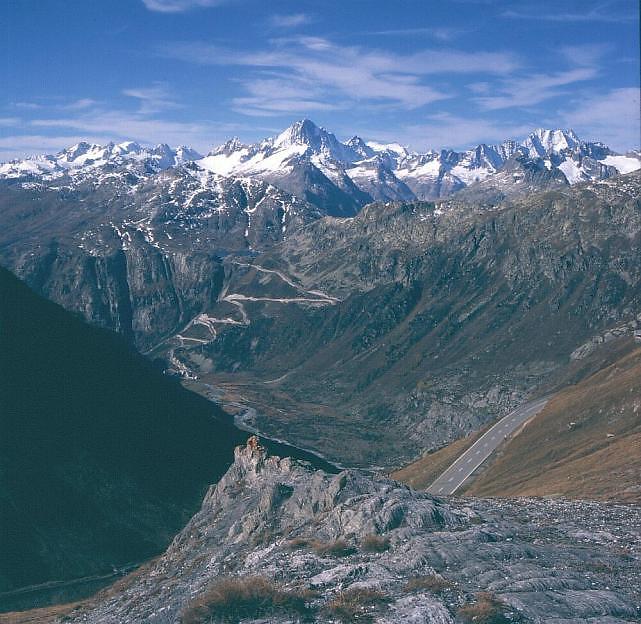 Schweiz,
Zentralschweiz,
Furkapass,
Finster-
aarhorn,
Schreckhorn
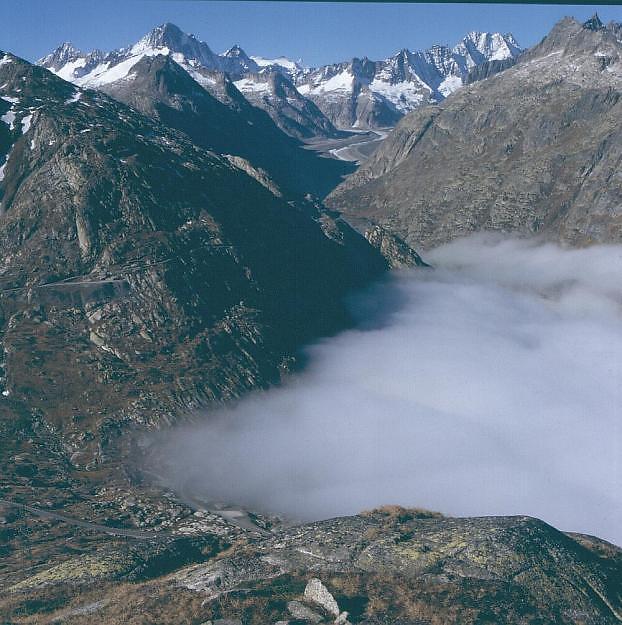 Schweiz,
Zentralschweiz,
Grimselpass,
Nägelisgrätli,
Finster-aarhorn,
Schreckhorn
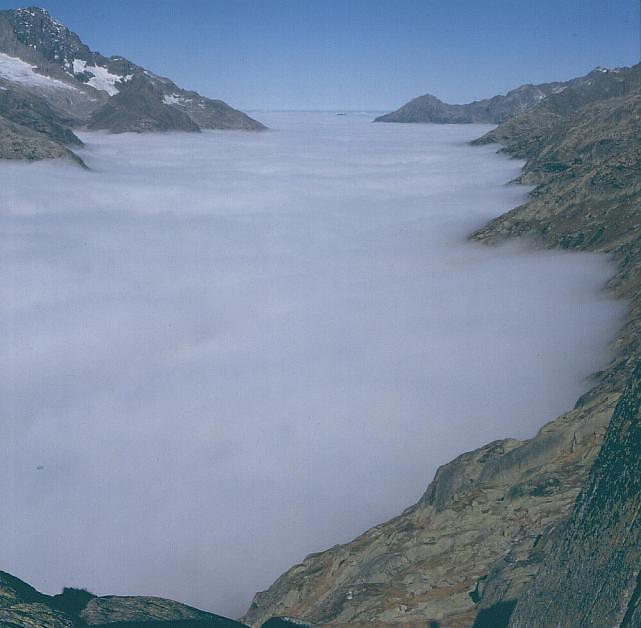 Schweiz,
Zentralschweiz,
Grimselpass
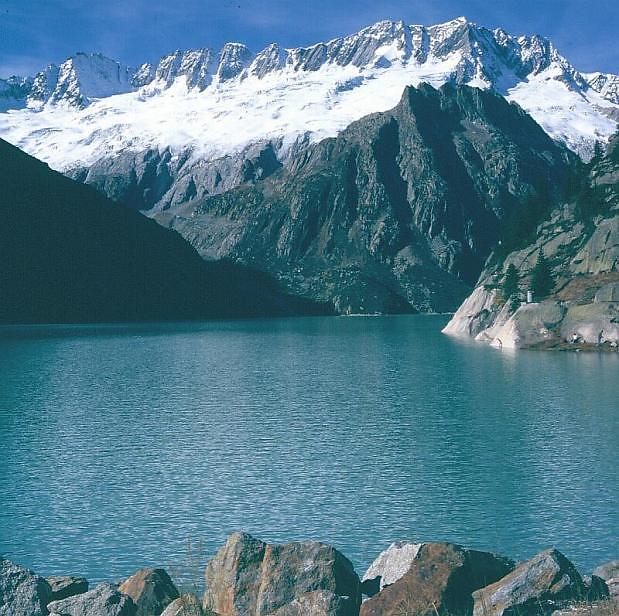 Schweiz,
Zentralschweiz,
Göschener-alpsee, Dammastock
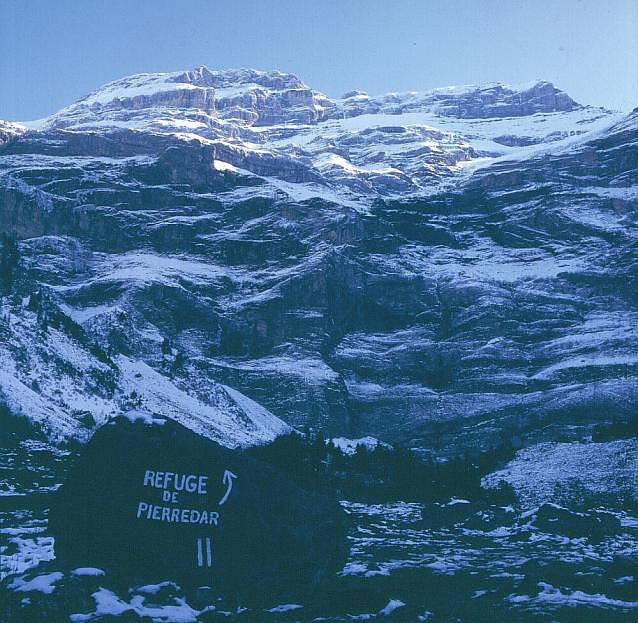 Schweiz,
Bern, Thun,
Les Diablerets
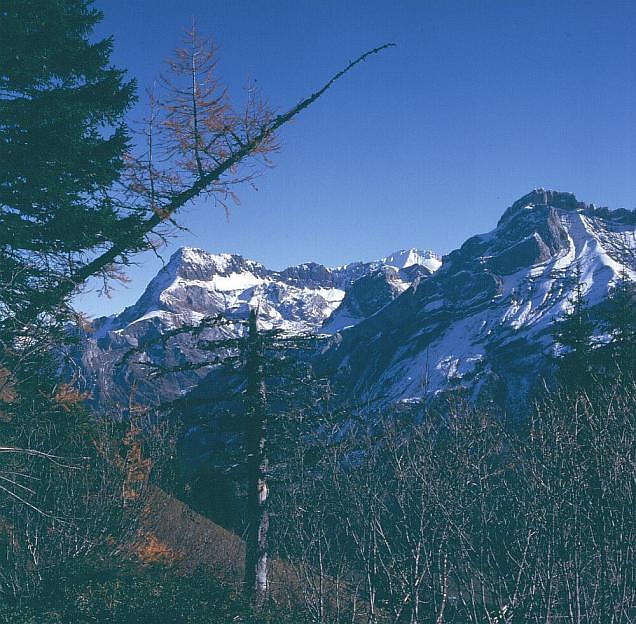 Schweiz,
Bern, Thun,
Col du Pillon,
Sanetschhorn
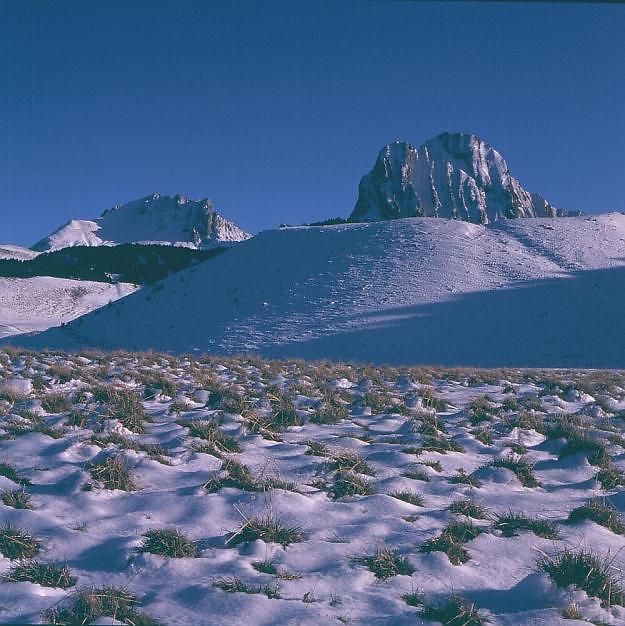 Schweiz,
Bern, Thun,
Gantrisch
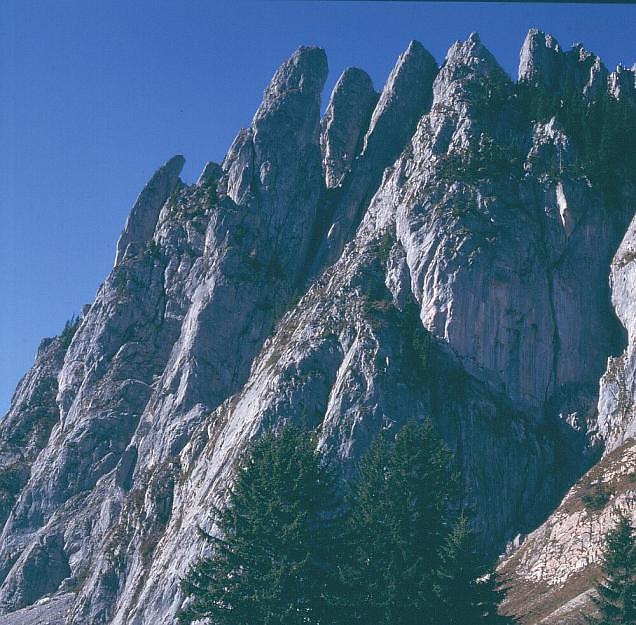 Schweiz,
Freiburg, Jaunpass,
Gastlosen
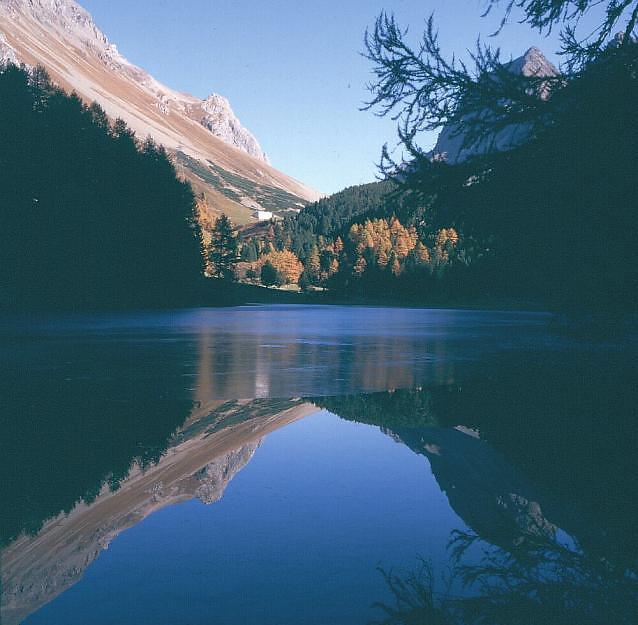 Schweiz,
Graubünden,
Unterengadin,
Albulapass,
Palpuognasee
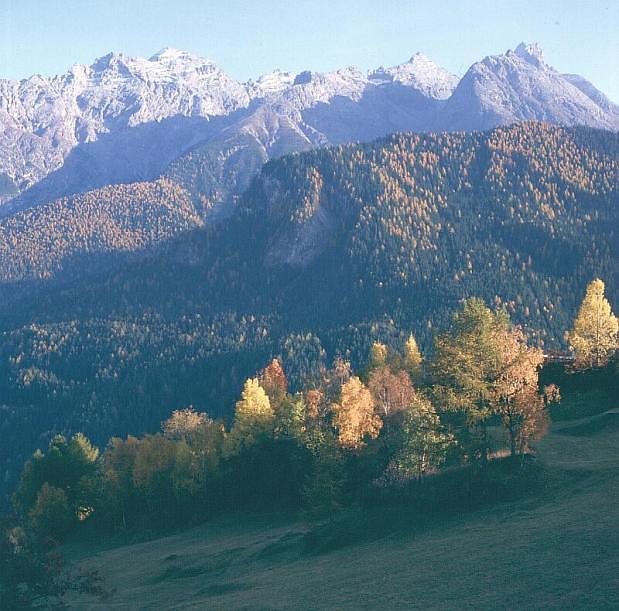 Schweiz,
Graubünden,
Scuol,
Unterengadin
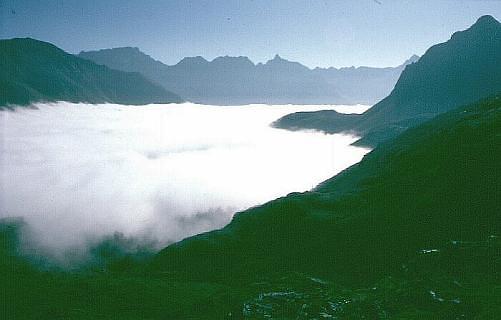 Schweiz,
Graubünden,
Oberengadin,
Berninapass
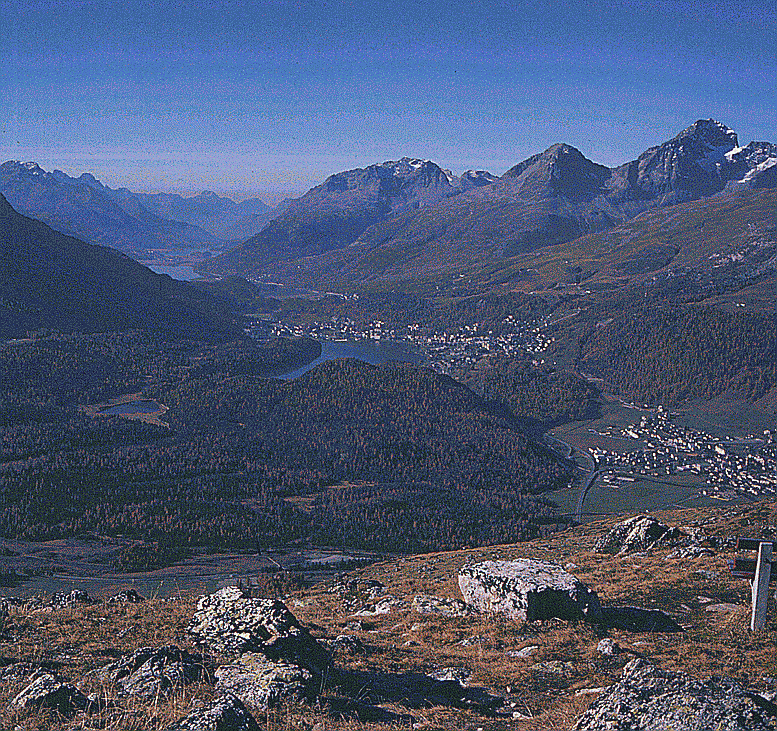 Schweiz,
Graubünden,
Oberengadin,
St. Moritz,
Muottas Muragl,
Oberen-gadiner Seenplatte
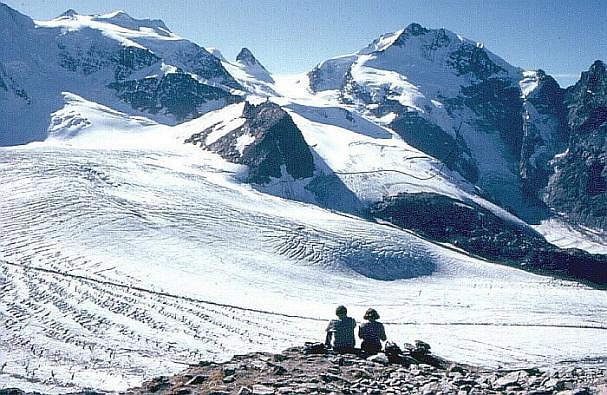 Schweiz,
Graubünden,
Oberengadin,
Diavolezza,
Piz Bernina
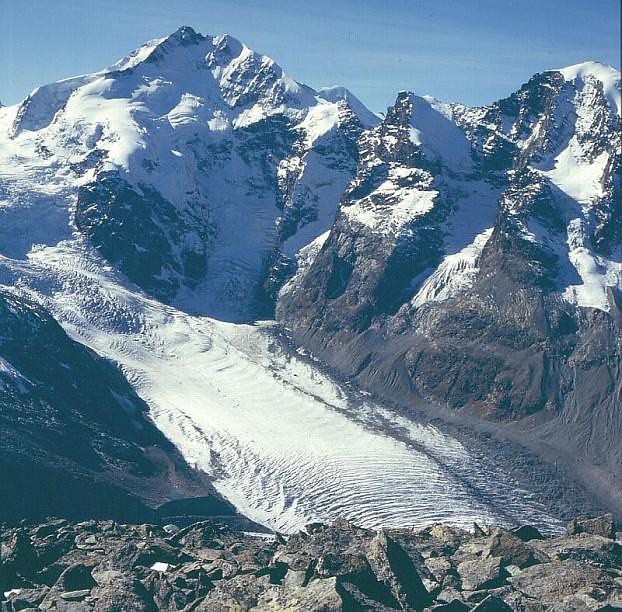 Schweiz,
Graubünden,
Oberengadin,
Munt Pers,
Piz Bernina,
Piz Morteratsch
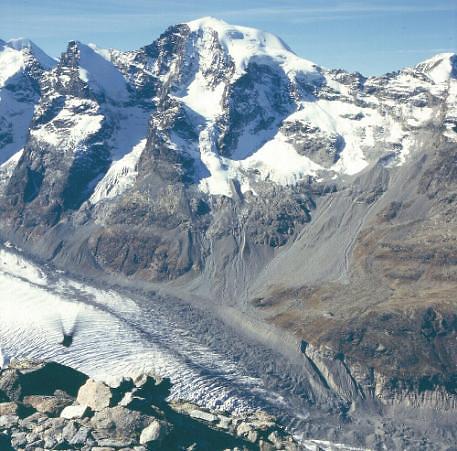 Schweiz,
Graubünden,
Oberengadin,
Munt Pers,
Piz Morteratsch
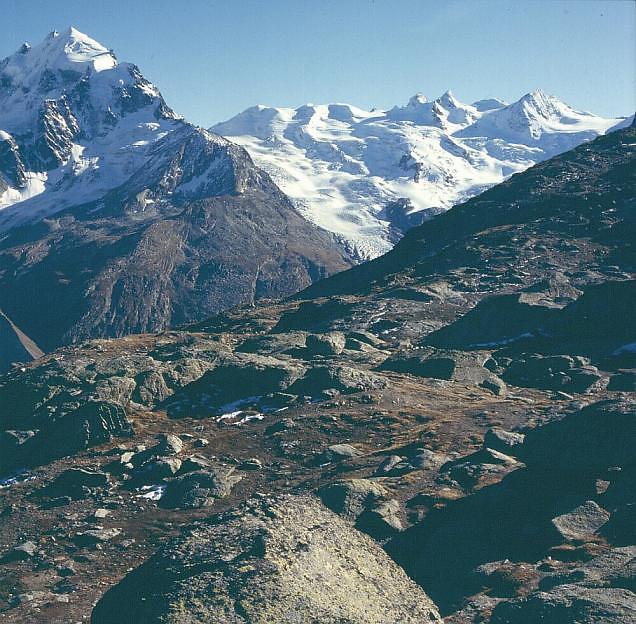 Schweiz,
Graubünden,
Oberengadin,
Fuorcla Surlej,
Piz Rosegg,
Piz Palü,
Piz Zupo
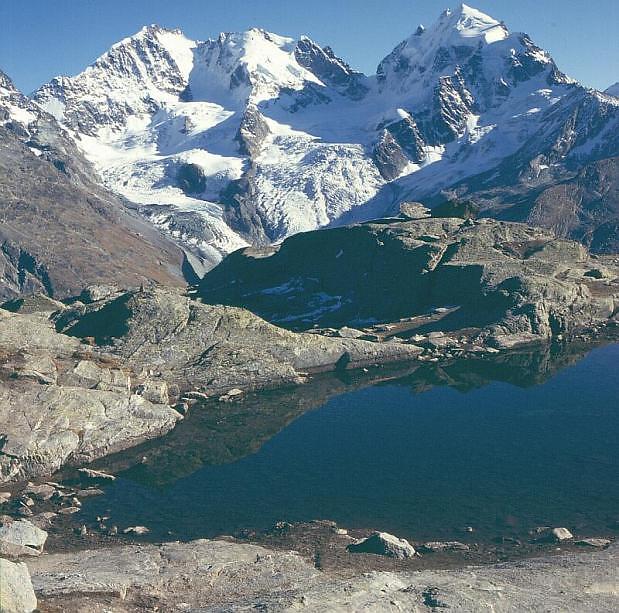 Schweiz,
Graubünden,
Oberengadin,
Fuorcla Surlej,
Piz Bernina,
Piz Rosegg
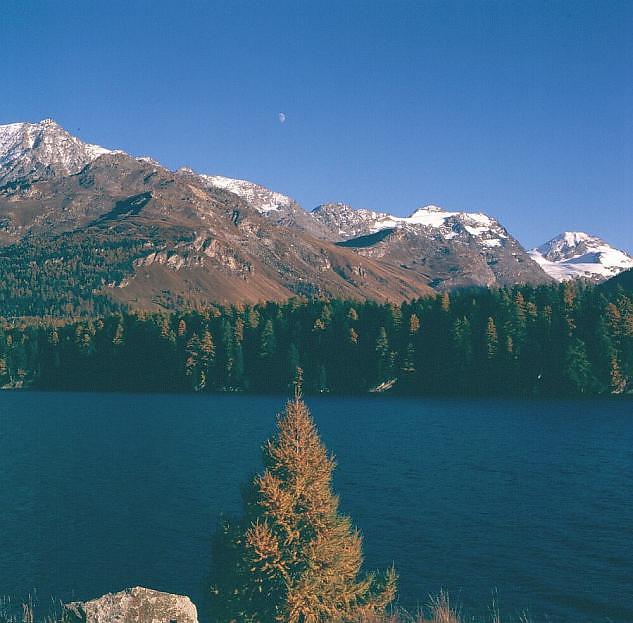 Schweiz,
Graubünden,
Oberengadin,
St. Moritz,
Silser See
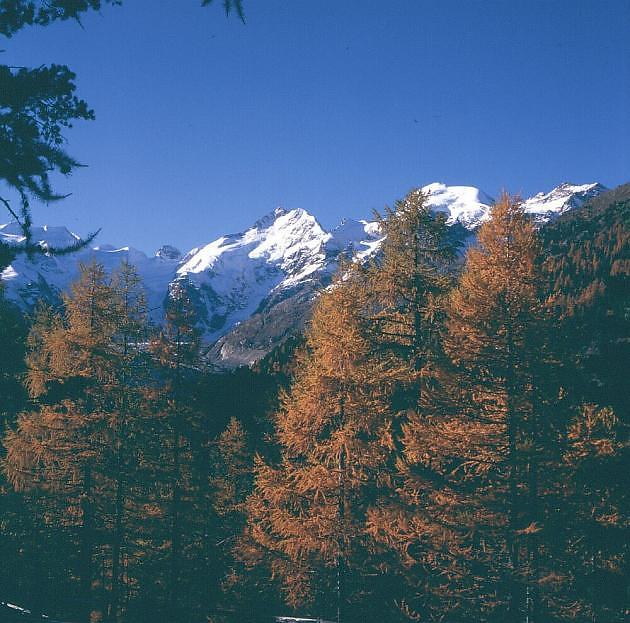 Schweiz,
Graubünden,
Oberengadin,
Berninapass,
Val Morteratsch,
Piz Bernina,
Piz Morteratsch
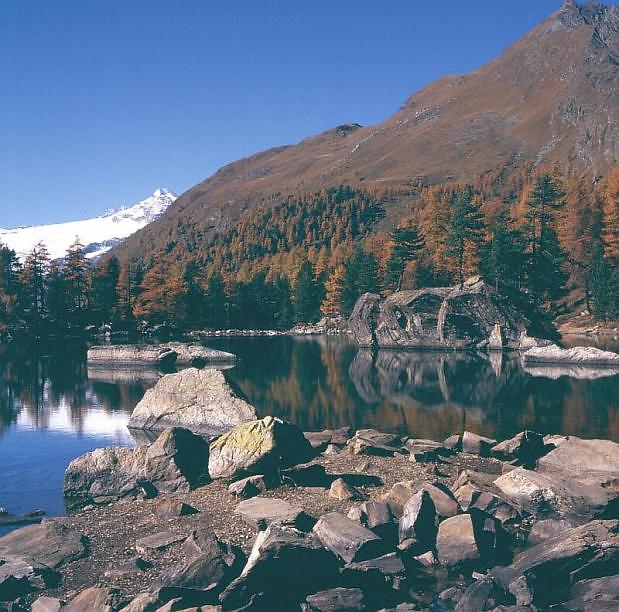 Schweiz,
Graubünden,
Oberengadin,
Berninapass,
Val Viola,
Saoseosee,
Piz Palü
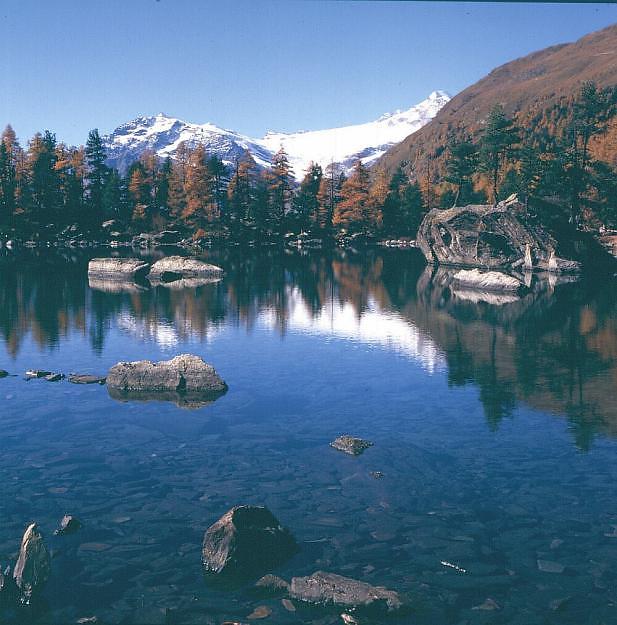 Schweiz,
Graubünden,
Oberengadin,
Berninapass,
Val Viola,
Saoseosee,
Piz Cambrena,
Piz Palü
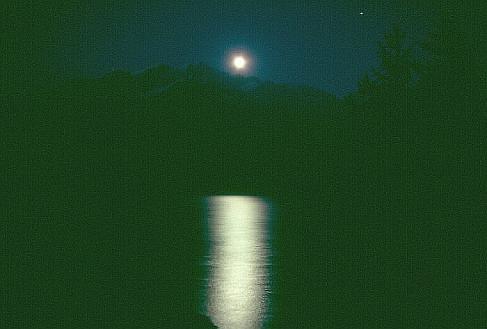 Schweiz,
Graubünden,
Oberengadin,
Silsersee,
Piz
Corvatsch
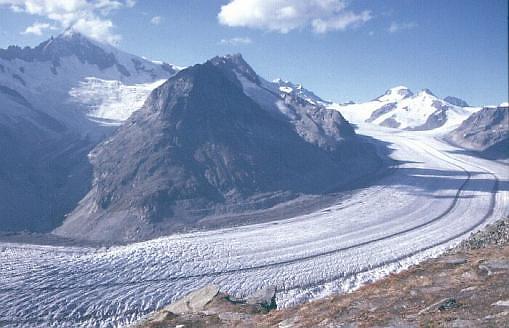 Schweiz,
Wallis,
Eggishorn,
Aletschhorn,
Aletsch-gletscher
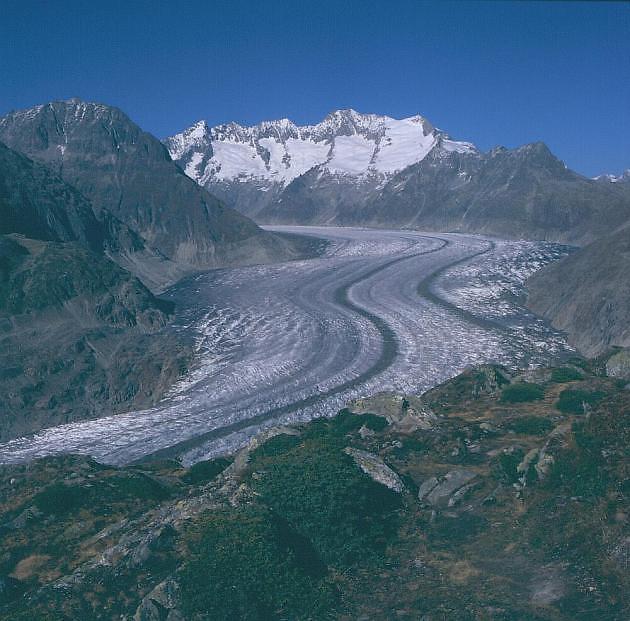 Schweiz,
Wallis,
Riederalp,
Fiescher-hörner,
Aletsch-gletscher
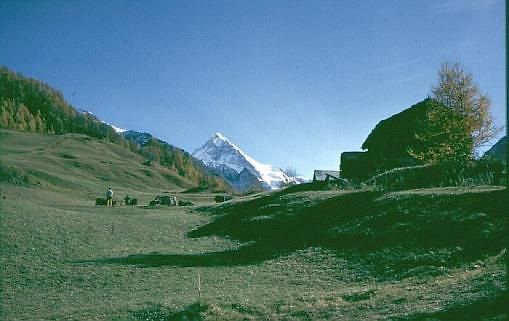 Schweiz,
Wallis,
Val d´Herens,
Dent Blanche
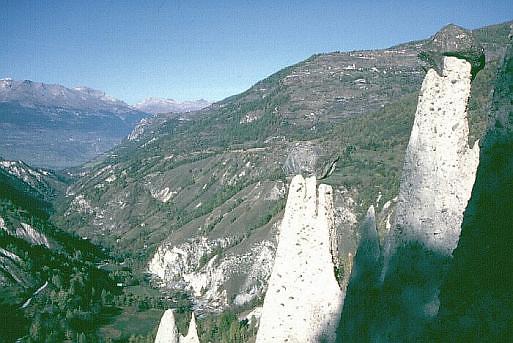 Schweiz,
Wallis,
Val d´Herens,
Euseigne,
Erd-pyramiden
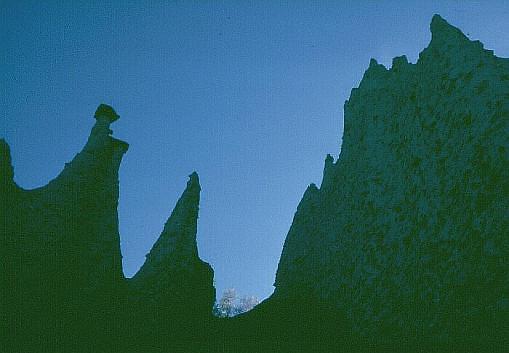 Schweiz,
Wallis,
Val d´Herens,
Euseigne,
Erd-pyramiden
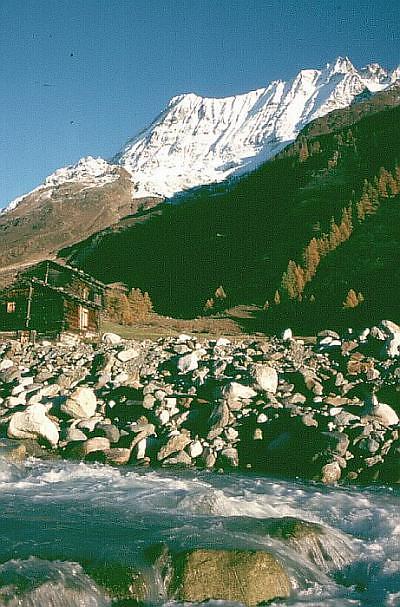 Schweiz,
Wallis,
Lötschental,
Breithorn
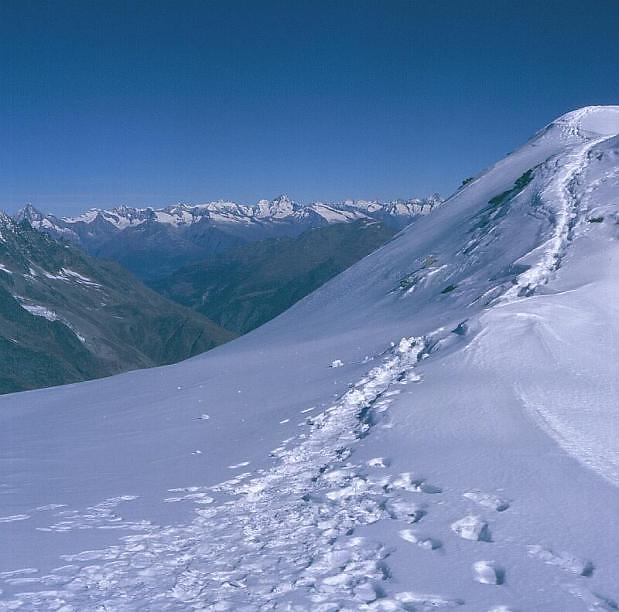 Schweiz,
Wallis,
Saas-Fee,
Mittelalalin
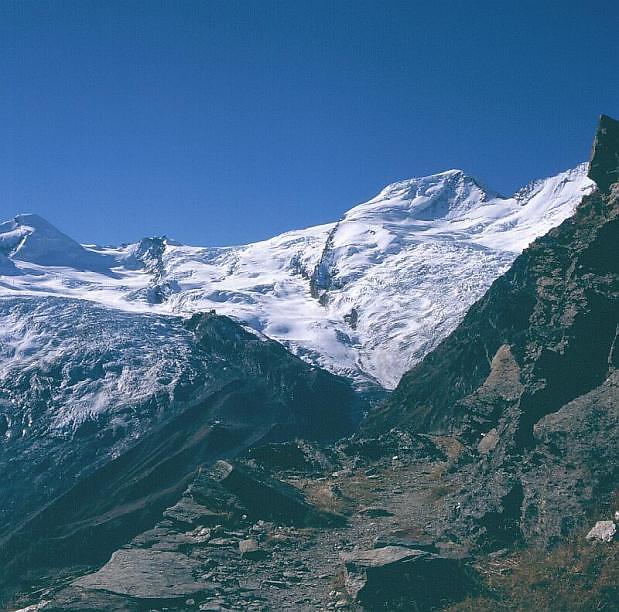 Schweiz,
Wallis,
Saas-Fee,
Mittelalalin,
Alalinhorn,
Alphubel
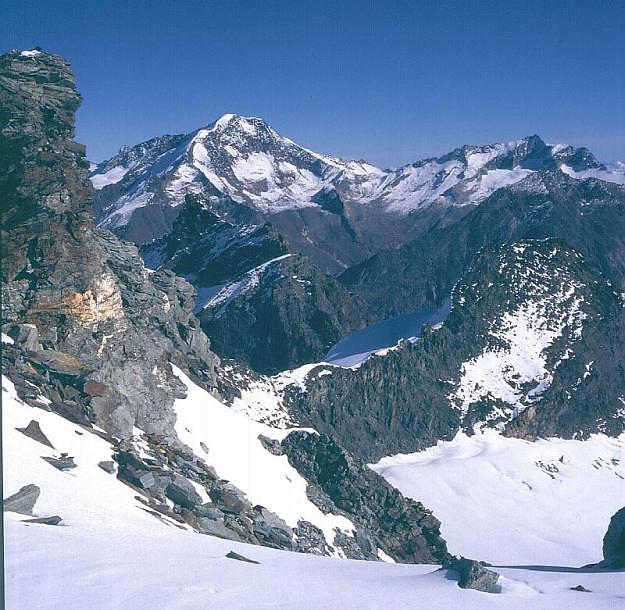 Schweiz,
Wallis,
Saas-Fee,
Mittelalalin,
Weißmies
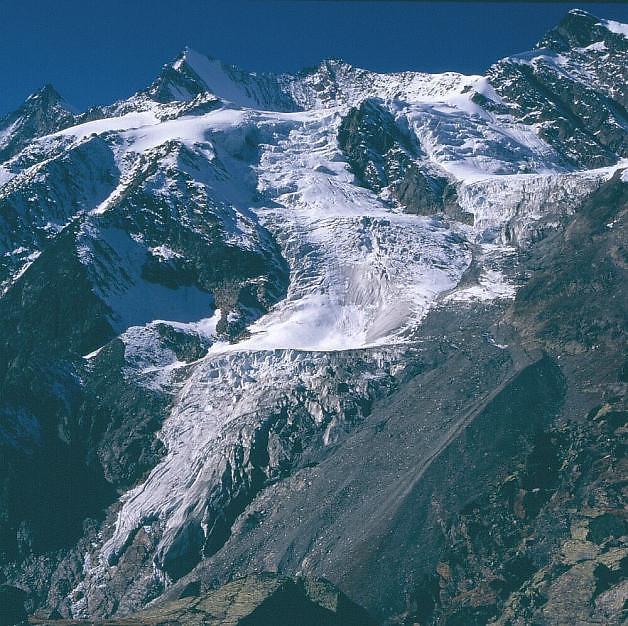 Schweiz,
Wallis,
Saas-Fee,
Hannig,
Lenzspitze,
Nadelhorn,
Stecknadel-horn
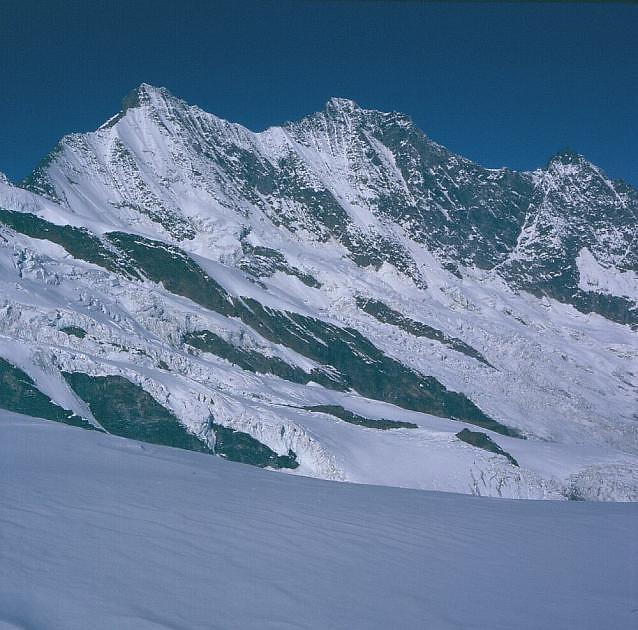 Schweiz,
Wallis,
Saas-Fee,
Mittelalalin,
Täschhorn,
Dom,
Lenzspitze
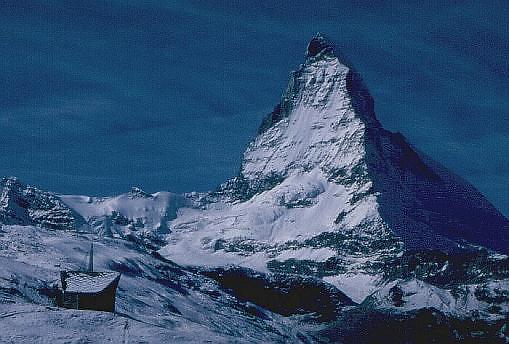 Schweiz,
Wallis,
Zermatt,
Matterhorn
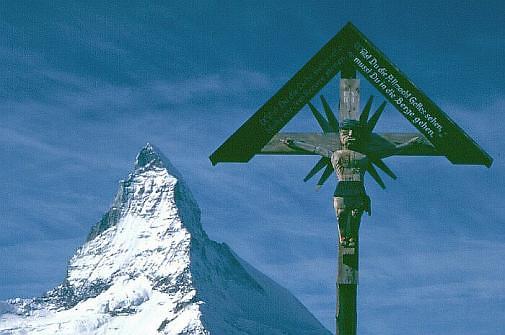 Schweiz,
Wallis,
Zermatt,
Matterhorn
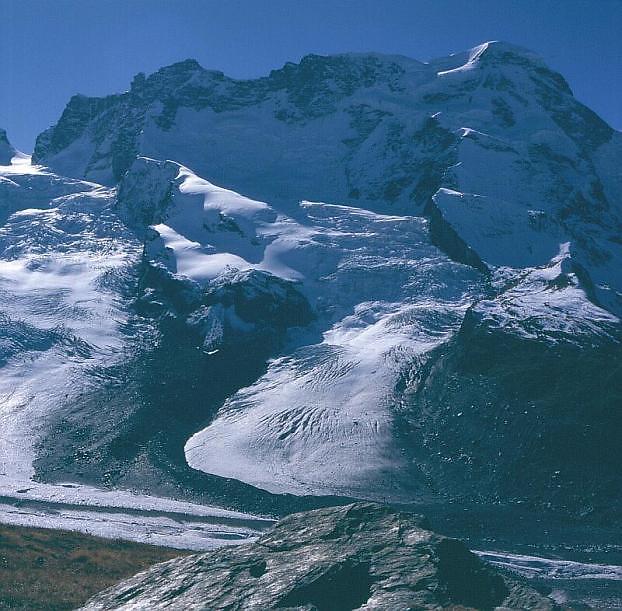 Schweiz,
Wallis,
Zermatt,
Breithorn
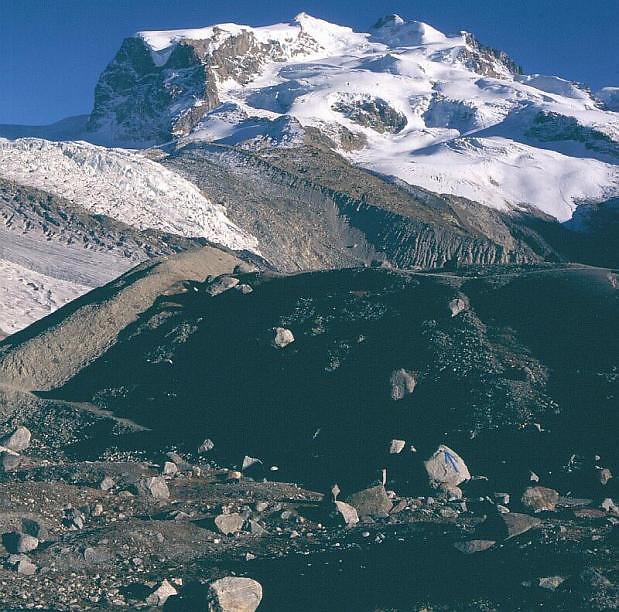 Schweiz,
Wallis,
Zermatt,
Monte Rosa
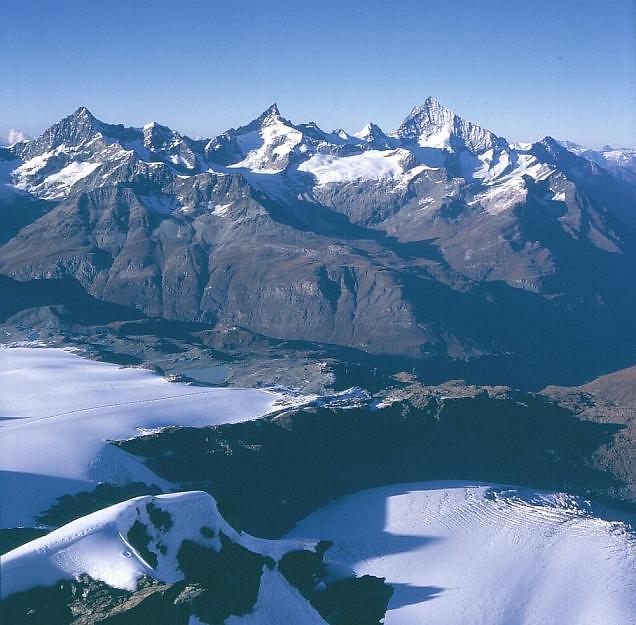 Schweiz,
Wallis,
Zermatt,
Kleines Matterhorn,
Oberes Gabelhorn,
Zinalrothorn,
Weißhorn
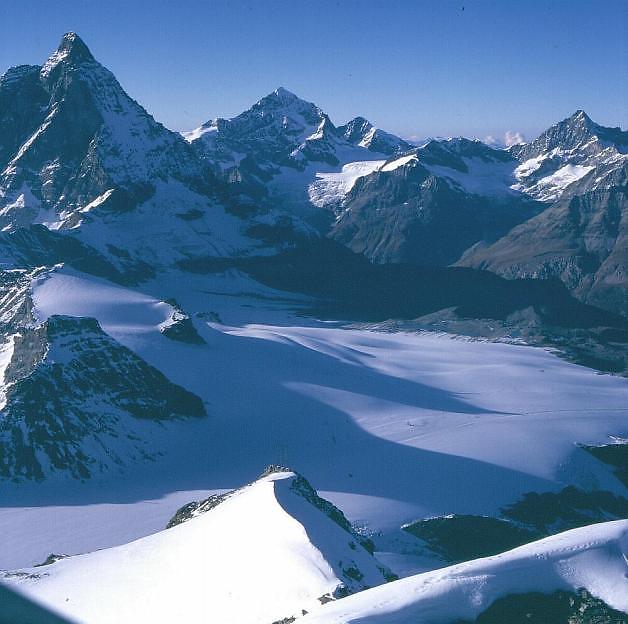 Schweiz,
Wallis,
Zermatt,
Kleines Matterhorn,
Matterhorn,
Dent Blanche,
Oberes Gabelhorn,
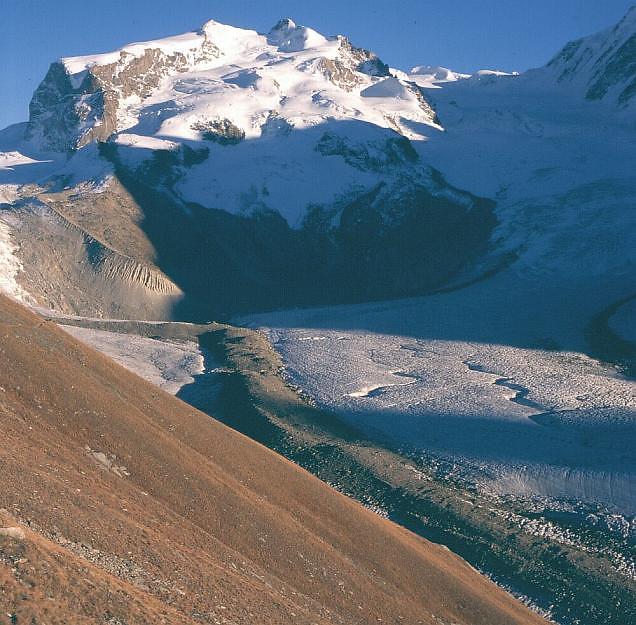 Schweiz,
Wallis,
Zermatt,
Monte Rosa
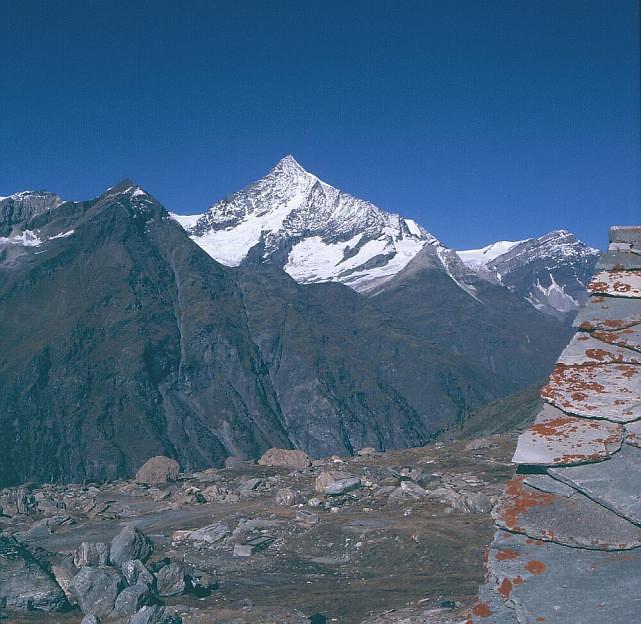 Schweiz,
Wallis,
Zermatt,
Weißhorn
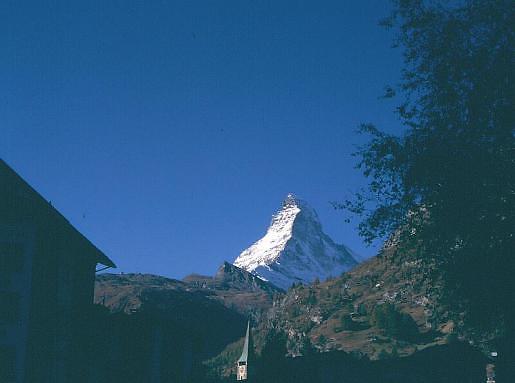 Schweiz,
Wallis,
Zermatt,
Matterhorn
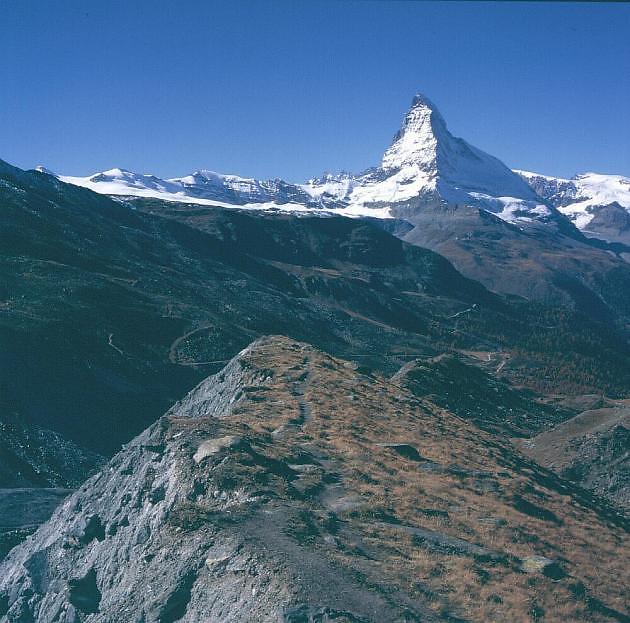 Schweiz,
Wallis,
Zermatt,
Matterhorn
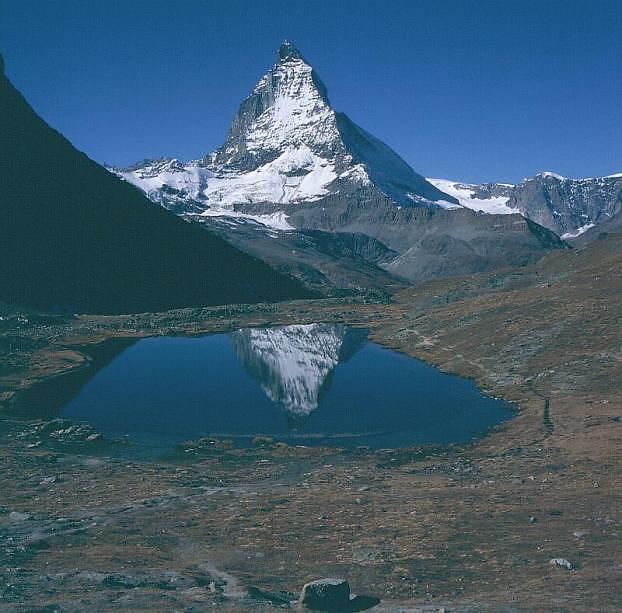 Schweiz,
Wallis,
Zermatt,
Riffelsee,
Matterhorn
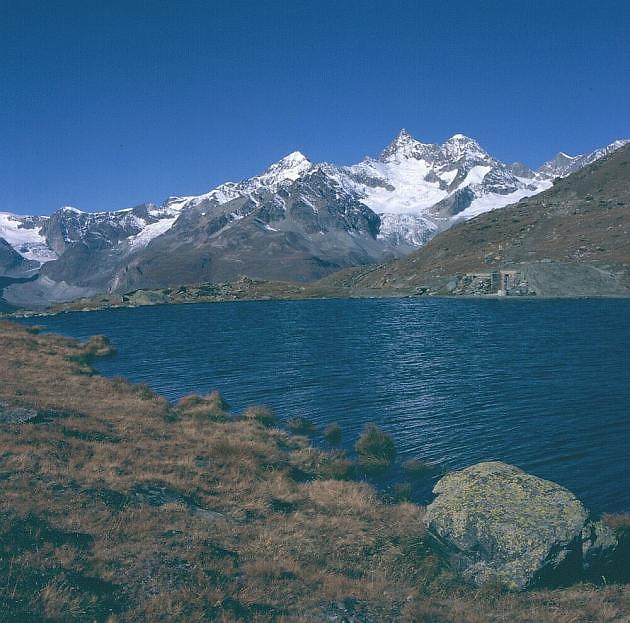 Schweiz,
Wallis,
Zermatt,
Stellisee,
Zinalrothorn
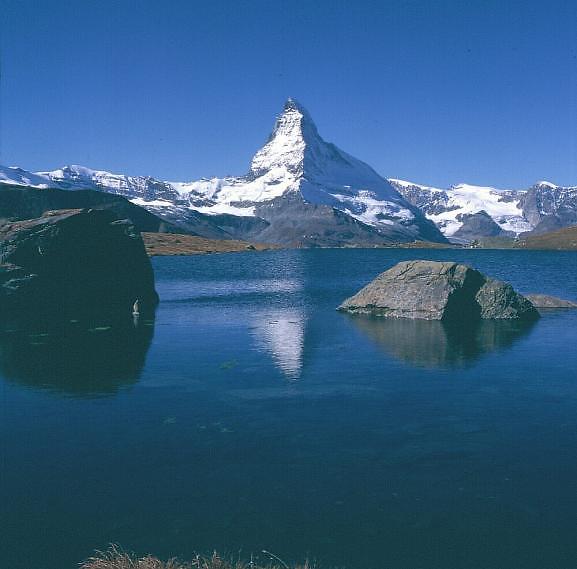 Schweiz,
Wallis,
Zermatt,
Stellisee,
Matterhorn